Belmayne ETNSAnnual General Meeting 2013
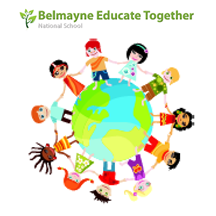 Belmayne ETNSAnnual General Meeting 2013
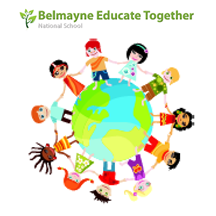 Agenda

Board of Management
Student Council
Principal Input
Literacy/ Numeracy Input
Ethics and Ethos
Parent Council
Launch Ceremony


Tea/ Coffee



PC Nominations
Cyber-Bullying Seminar
John
Chairperson, Board of Management
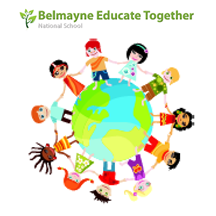 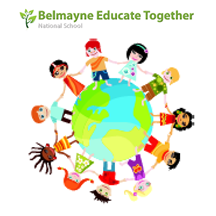 BETNS – Board of Management
4yr Term : Oct 2011 – Oct 2015
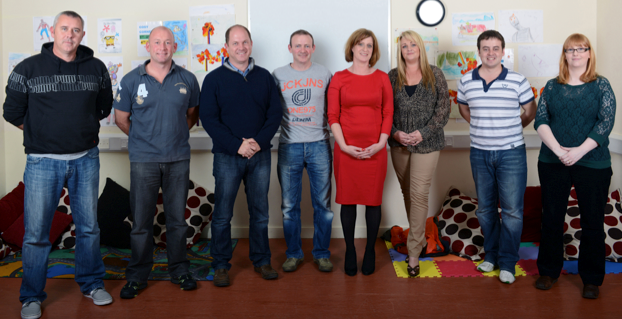 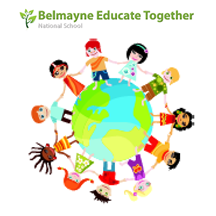 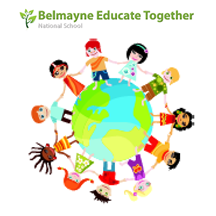 Tom – Patron Rep
Health and Safety Officer
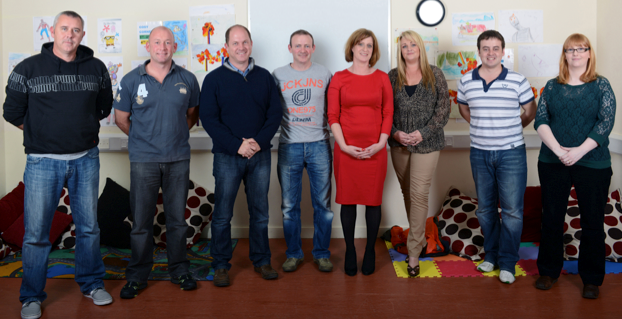 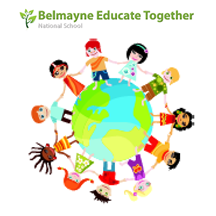 Robbie – Community Rep
Treasurer
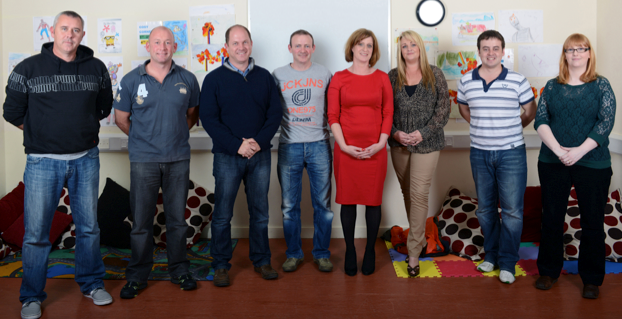 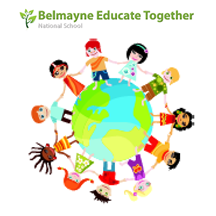 John – Patron Rep
Chairman
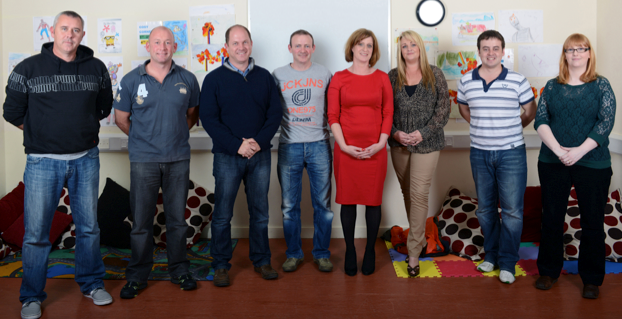 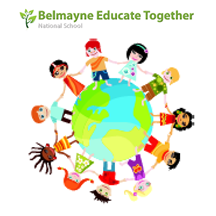 Tony – Parent Rep 
Building
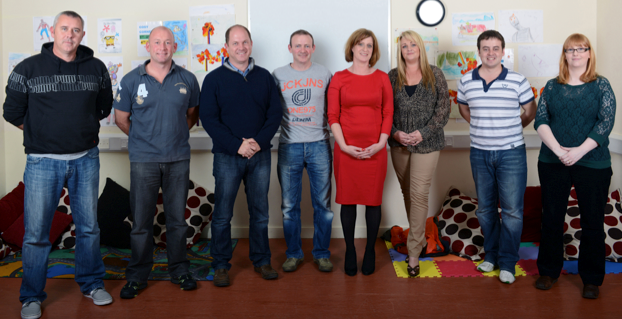 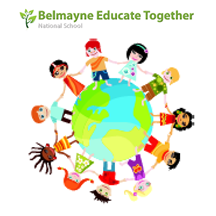 Sinead – Teacher Rep 
Principal
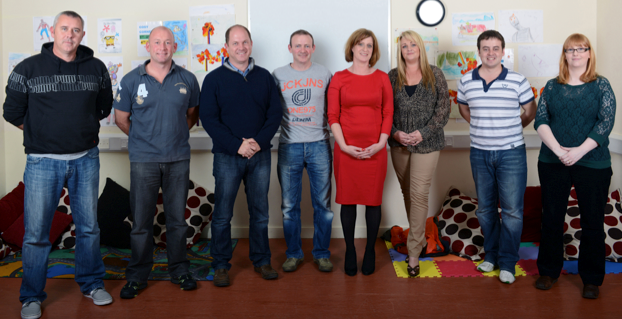 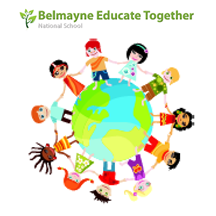 Celine – Parent Rep 
Parent Liaison
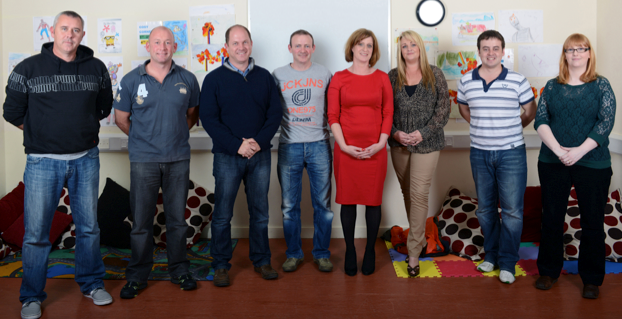 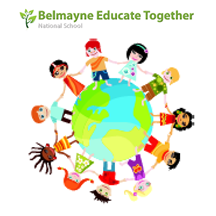 Gearóid – Teacher Rep
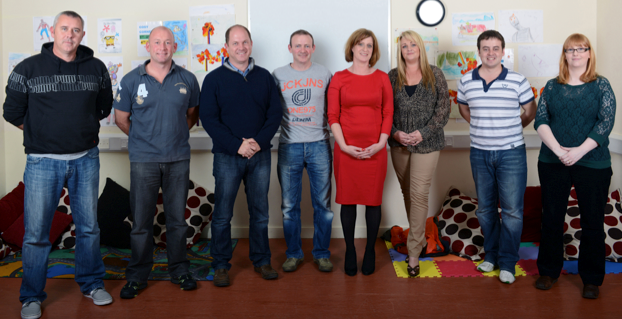 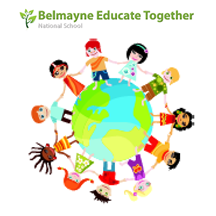 Aideen – Community  Rep 
Staff Liason
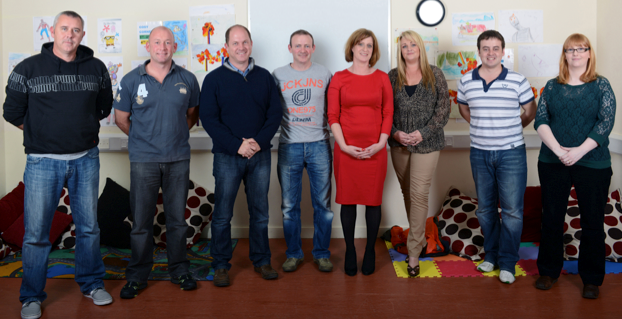 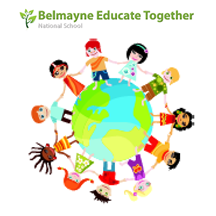 BOM - What do we do ?
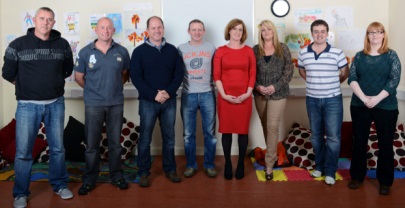 Parent Council
In School Management Team (ISM)
Child
Student Council
Parents
Staff
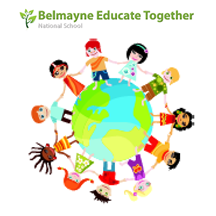 BOM - What do we do ?
Educate Together
Department Of Education
School Inspections
SENO’s
Legislation
Ombudsman
Child Protection
NEWB – School Attendance
School Completion
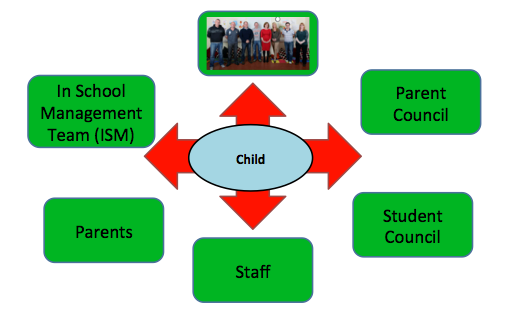 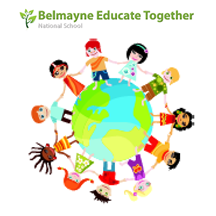 BOM - What do we do ?
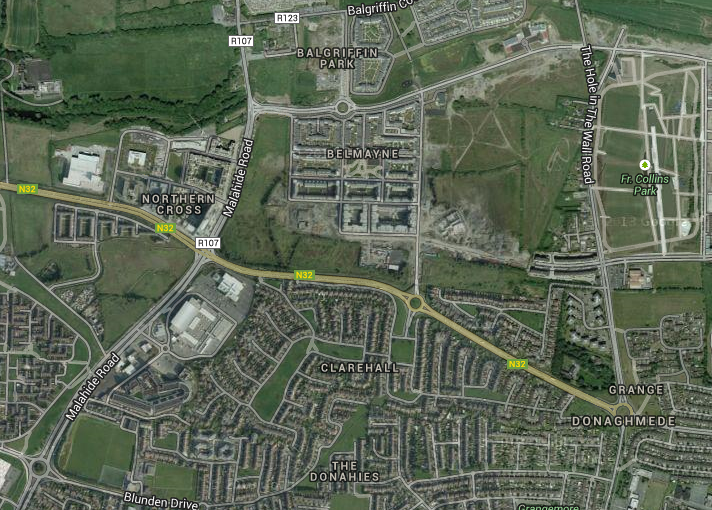 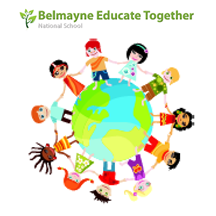 BOM - What do we do ?
New Building
Prefabs
Interviews
Child protection
Ombudsman
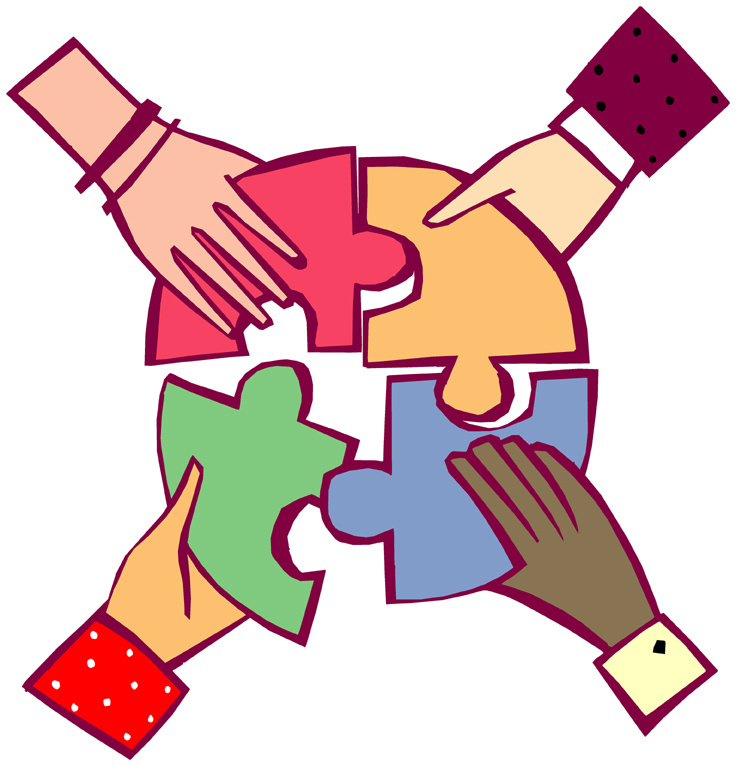 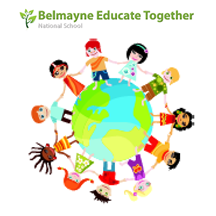 School Finances
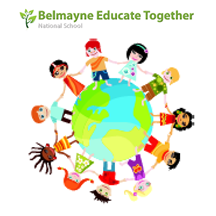 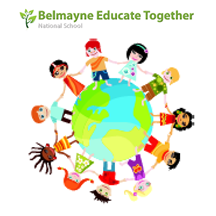 Anastasiya
President, Student Council
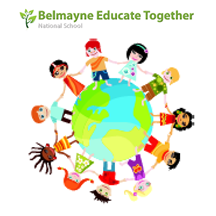 Sinéad
Principal
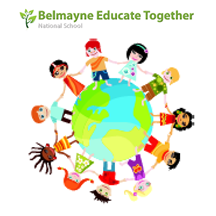 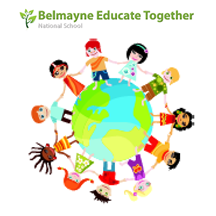 Principal’s Role
Day to day manager of the school. Answerable in these decisions to the BOM, Inspectorate/ET and Dept. of Education
Ensure staff plan effectively and are implementing all curricular areas
Ensure day to day running off the school for teaching, applications for staffing, maintenance, finances and communication is in place. Engage in employment and manage teaching staff, ancillary staff and afterschool
Ensure staff meetings, ISM meetings, BOM and planning occurs.
Liaise with and support children and parents, ensuring  each has a voice and events are put in place. 
Attending training and linking in with agencies such as Dept. of Ed, ET,NEPS/SCP/HSE-Social Services/Child Professional Services. 
Ensure child protection and safety is in place. 
Ensure BOM and Inspectorate are informed regularly of all successes, changes and issues in the school.
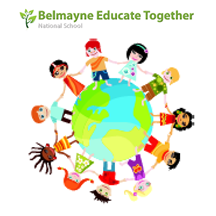 2008/2009
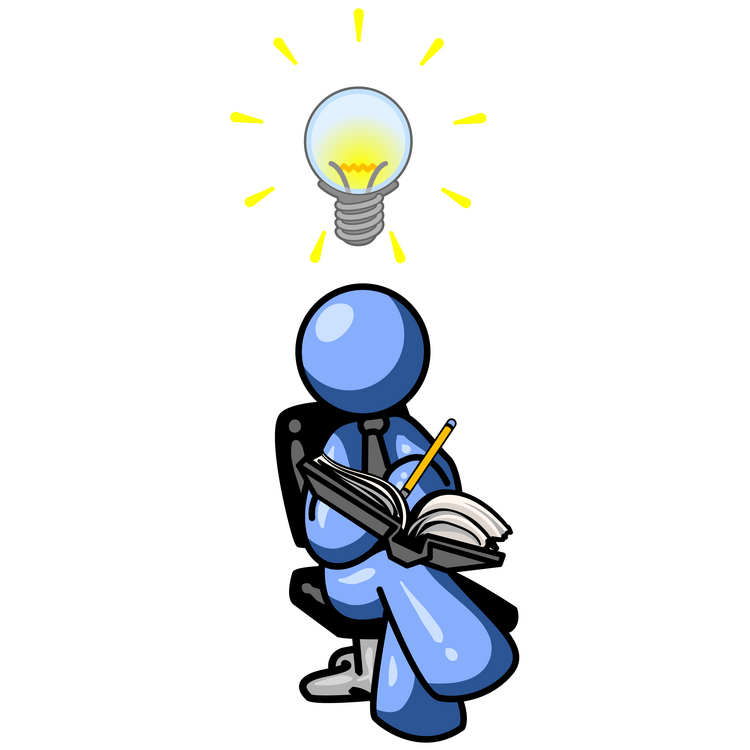 2008- 2 Teachers and 9 children.
Priorities were to keep the school open!
2009- A core group of staff and parents were established who had a strong involvment of the development of  Belmayne ETNS
Staff- Viv Dee Gearóid, Joe and Elaine (SNA)
Five year DEIS plan . At this stage we had 60 children, very little teaching resources and while other ET schools were oversubscribed, there was little known regarding Belmayne ETNS.
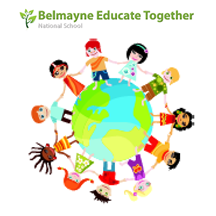 5 Year Plan
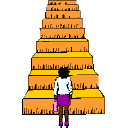 To increase enrolments. 
Irish to be used as an informal language.
Children with special needs would be integrated and appropriate supports would be in place.
Targeted team teaching would be put in place in Literacy/Numeracy and that the success would be reflected in Government testing.
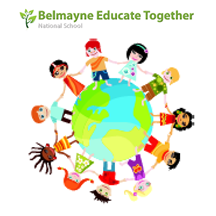 5 Year Plan
To inform the Department of growing enrolments in order to secure a new school building.
 To ensure we continued to develop a core group of positive parents who would advocate on behalf of the parents body and continue to be supportive of staff in the school.
 To develop the school’s ethos and involve parents.
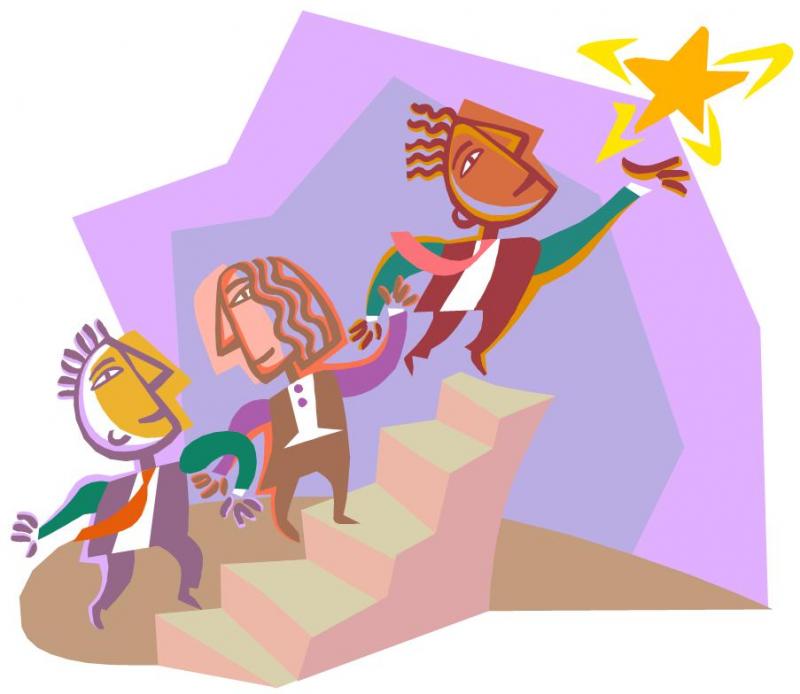 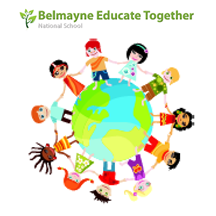 5 Year Plan
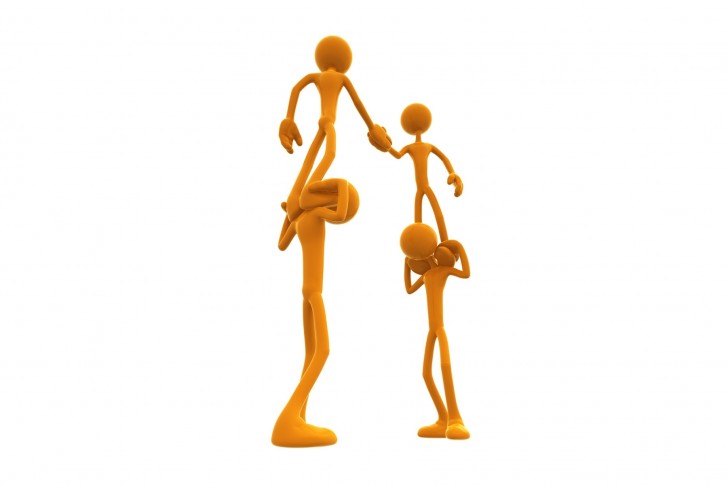 To develop a strong in school management team(ISM) and to continue to keep the level of staff commitment as the school progressed.
To increase all resources and annually to provide IT supports in order for class teaching to be interactive.
Establish a working Board of Management  where each member has a specific role and inputs and supports the BOM with that role.
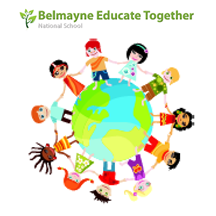 2013
Principal's Survey- Staff asked to look at different areas and comment on the successes/challenges in each area-PC/Parent Body/Support Staff/Resources/BOM etc.,
2 Main assets in the school are parents and staff.
Staffing - One secretary, 3 SNA’s, 16 full time teachers and one Resource teacher 3days per week, HSCL 2 days per week.
Procedure for Selection of Staff.
Enthusiastic/caring /work after hours/attend events and put huge work into planning for our children.
Eager to attend training.
Work outside their own class role
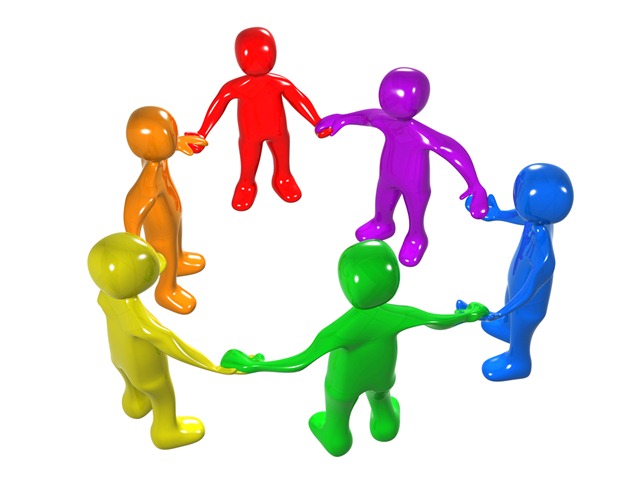 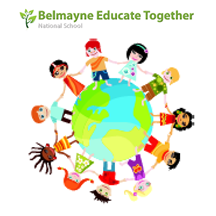 Our Staff
Other staff drive roles…examples
Science Day - Fiona, Karl and Paula
IT - Paula/Viv
Sports Day - Karl/Joe 
Maths Week - Paul,
GAA – Gearoid, Becky, Paula and Karl
Green School - Sarah, Joe and Denise,  
Athletics - Dee
Christine is driving the Xmas Performance,
 Sarah and Aoife - Art,
 Johanne - Ground Maintenance/Previous ISM Holder
Rainbows – Paula, Niamh and Eoghan, 
Mel - Special Ed Liaison
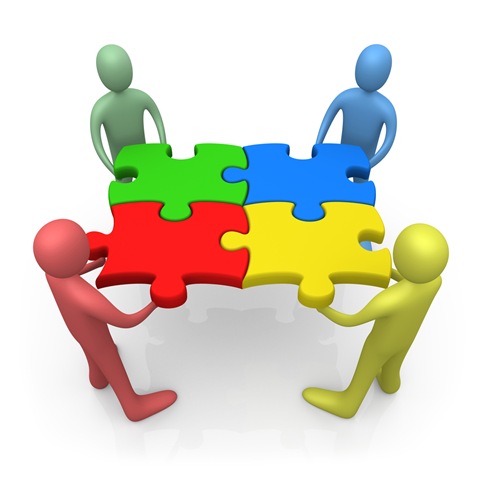 Parents
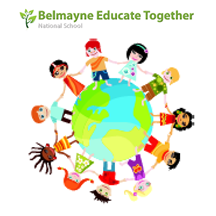 What we can do with your support:
Walks/school trips/Art Days/Science Days and Competitions/ Open Days/Sport Days/Ethics Inputs/Faith Formation Classes/Cake Sales/Family Food Fair/Xmas Plays/Maths and Numeracy Initiatives such as Maths for Fun, Literacy for Fun Programmes, Story Sacks Project, the purchase of resources….and most importantly we get to know you and your family in a positive way!

What parents attend in our school- 
Book Club/Coffee Mornings/English, Irish classes/Art Classes/ Mindfulness/Parent Plus
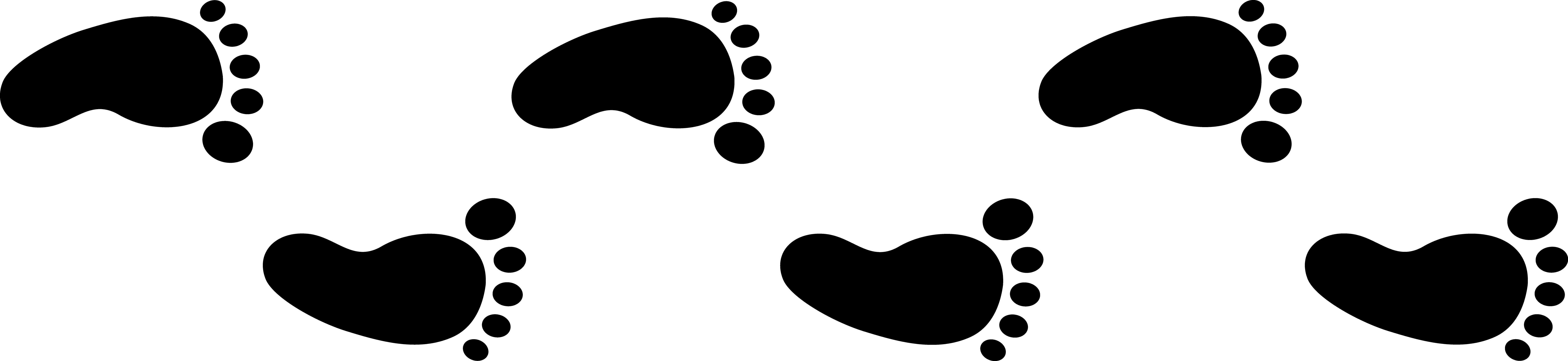 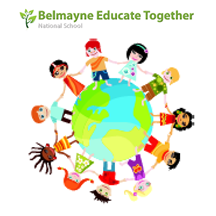 What’s next?
Continue what we are doing !
Digital School ratio of 1:9 computers
Self Evaluation
Reviewing of Polices and Implementing new Anti Bullying Policy
Dissolving Boundaries through IT-linked with a school in Belfast
Sport-include swimming /rugby  -continue with GAA etc.,
End of year that building will be in a position where they are ready to go on site
 New PC!
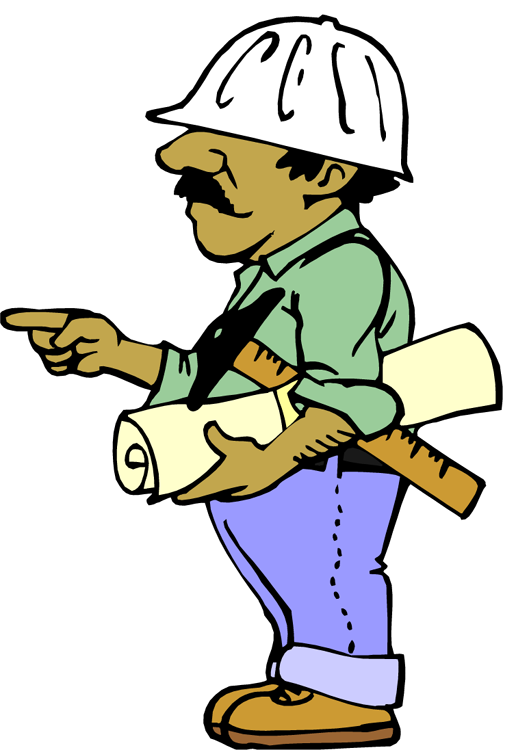 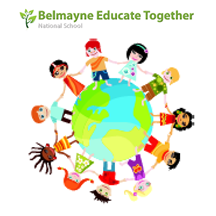 Team Teaching
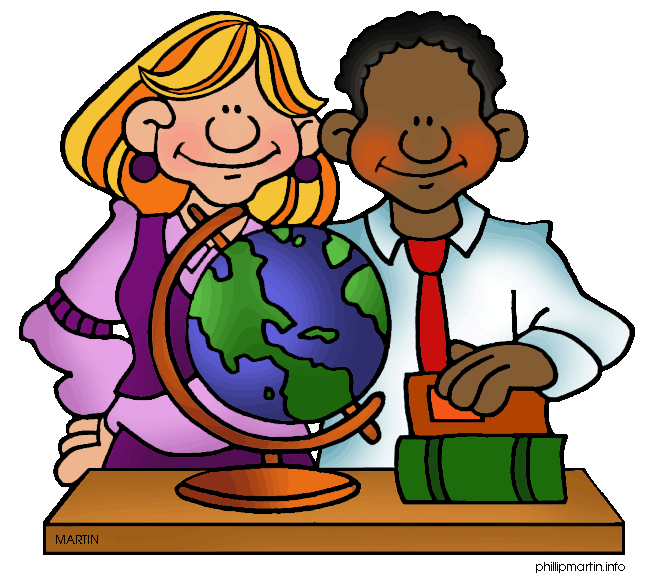 All teachers differentiate. 
Team Teaching- All classes from Senior Infants to Sixth Class will receive 2 Literacy and 2 numeracy Team Teaching Sessions a week. Each session will last approximately 35 minutes.
Gearóid
Teacher, Literacy/ Numeracy Co-Ordinator
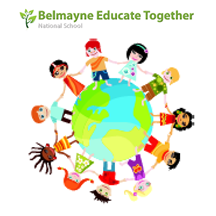 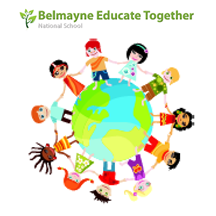 Standardised Test Results 2013
Belmayne Educate Together
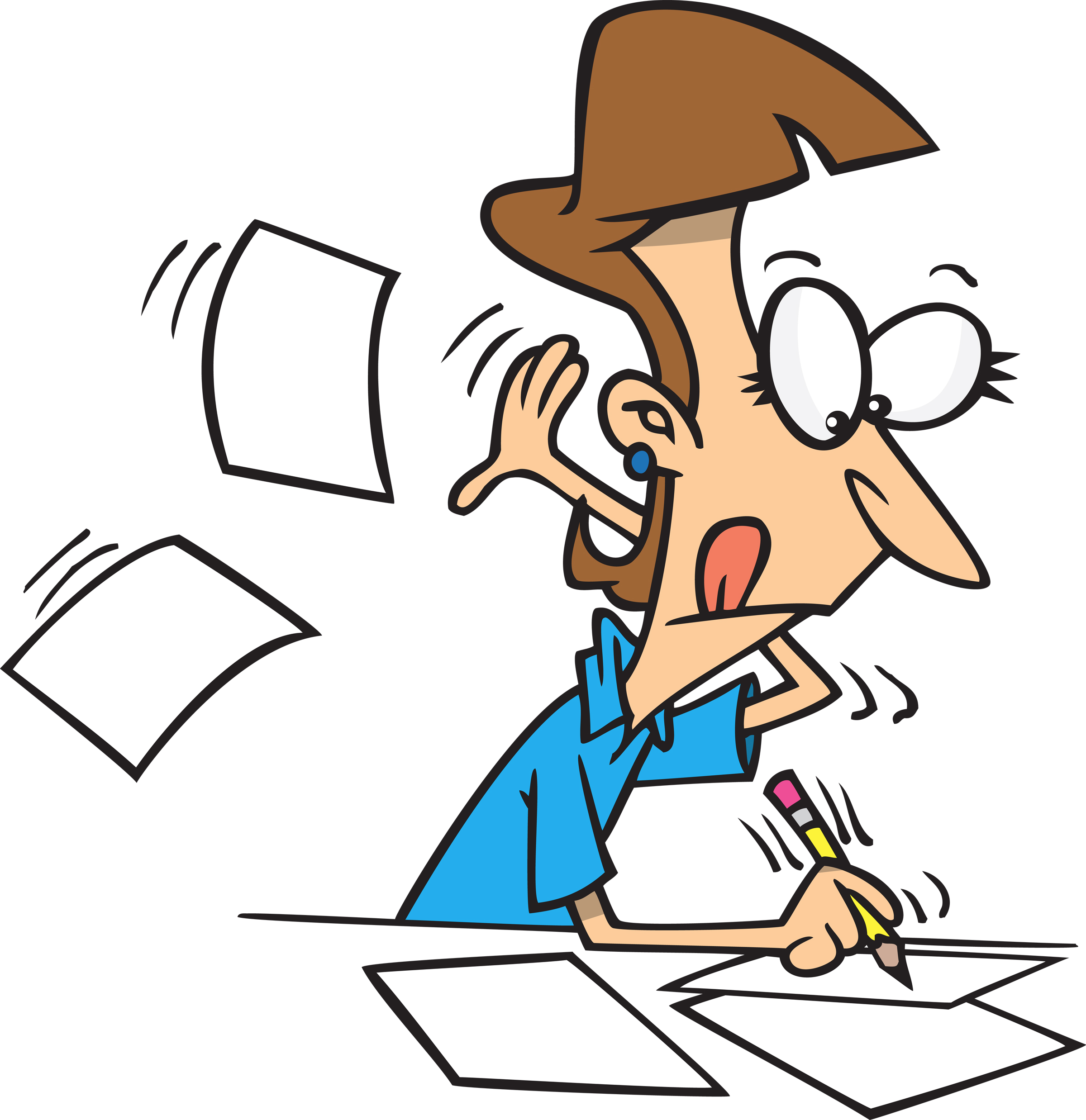 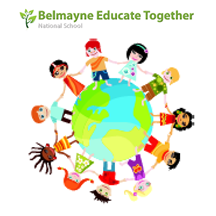 MICRA-T & SIGMA-T National Distribution
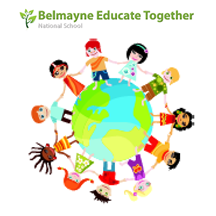 MICRA-T & SIGMA-T National Distribution
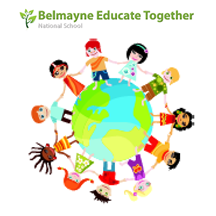 MICRA-T Results 2013
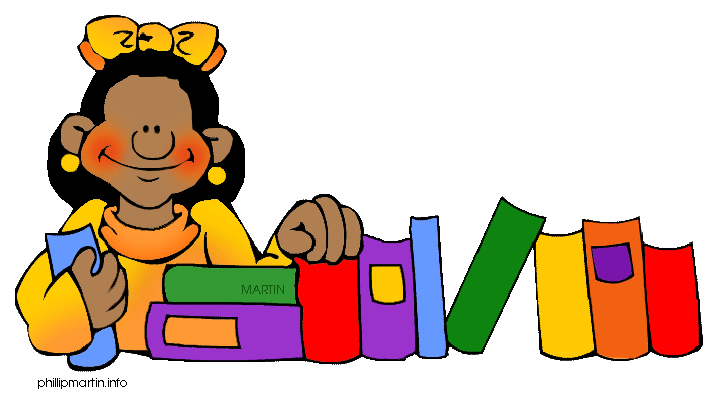 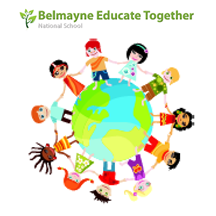 MICRA-T Scores in Belmayne ETNS compared to the National Average
School – Blue
National Distribution – Red
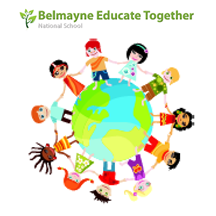 MICRA-T Scores in Belmayne ETNS compared to the National Average
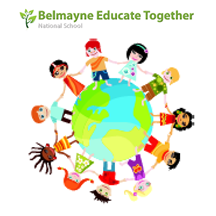 MICRA-T Scores in Belmayne ETNS compared to the National Average
School Objective: To score higher than National Distribution
School Objective: To score lower than National Distribution
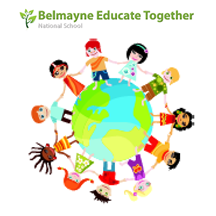 MICRA-T Scores in Belmayne ETNS compared to the National Average
School Objective: To score higher than National Distribution
School Objective: To score lower than National Distribution
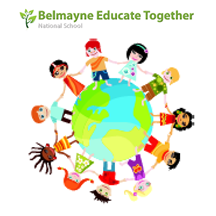 MICRA-T Scores in Belmayne ETNS compared to the National Average
School – Blue
National Distribution – Red
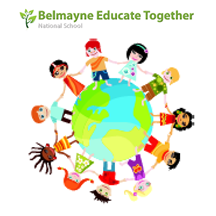 SIGMA-T Results 2013
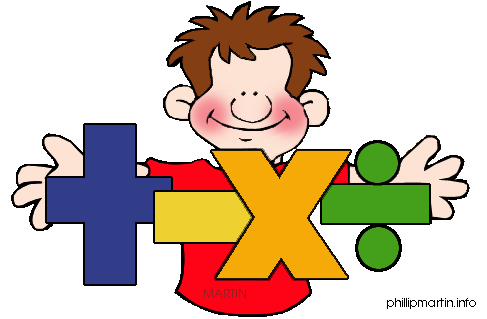 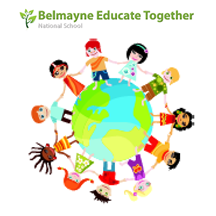 SIGMA-T Scores in Belmayne ETNS compared to the National Average
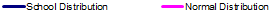 Belmayne ET
National Average
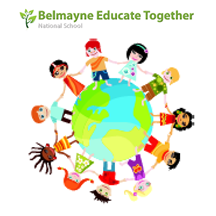 SIGMA-T Scores in Belmayne ETNS compared to the National Average
School Objective: To score higher than National Distribution
School Objective: To score lower than National Distribution
School Objective: To score lower than National Distribution
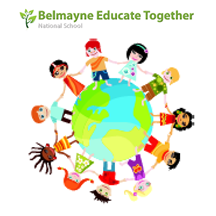 SIGMA-T Scores in Belmayne ETNS compared to the National Average
School Objective: To score lower than National Distribution
School Objective: To score higher than National Distribution
School Objective: To score higher than National Distribution
School Objective: To score lower than National Distribution
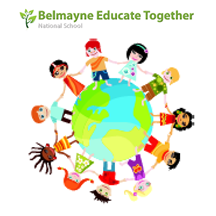 SIGMA-T Scores in Belmayne ETNS compared to the National Average
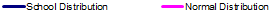 Belmayne ET
National Average
Fiona
Vice-Principal, Learn Together Co-Ordinator
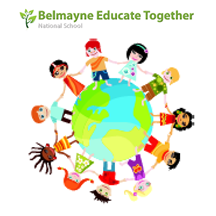 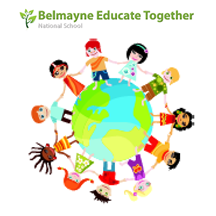 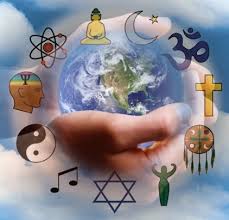 Belief Systems
Moral and Spiritual
Learn Together Curriculum
Equality and Justice
Ethics and Environment
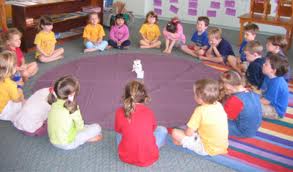 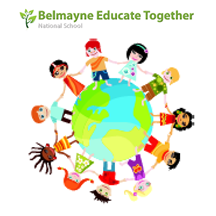 Morality and Spirituality
Golden rules of our school
Create class rules collaboratively
Moral dilemmas appropriate to class level
Relaxation, quiet reflection time 
Remembrance day
Thinking Time
Circle Time
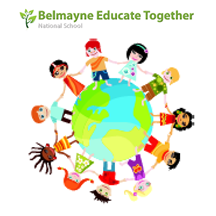 Ethics and the Environment
Green Flag Activities/Green School Committee
Recycling Week 
Green Schools Action Day 
Earth Day
School Garden  
Planting	
Harvesting
Tree Week					
Chickens
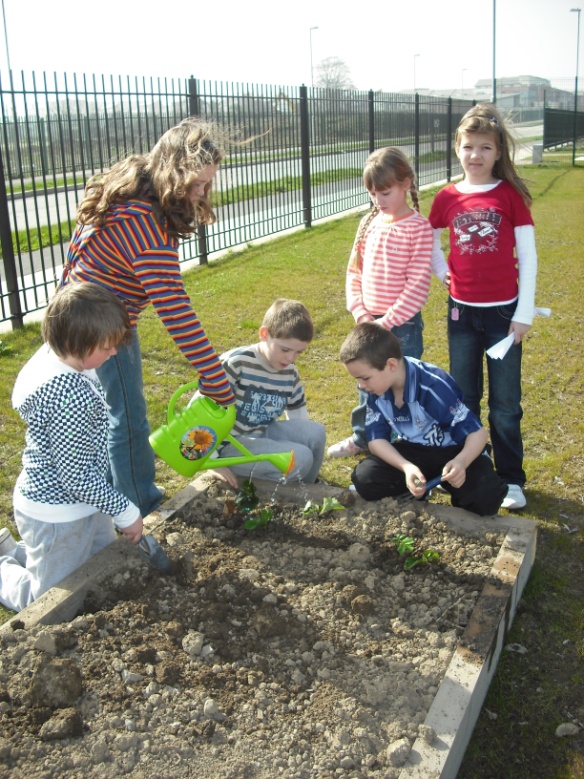 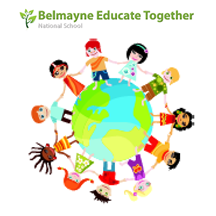 Equality and Justice
Conflict Resolution
Rights of the Child
Human Rights Day
Fair Trade Fortnight
Friendship Week
Student Council activities
School visit from Amnesty Intl. 
Knitting bus- Age Action
Childfund
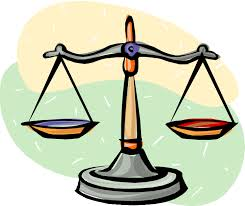 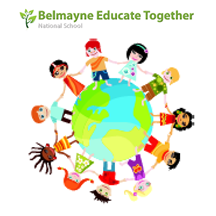 Belief Systems Example
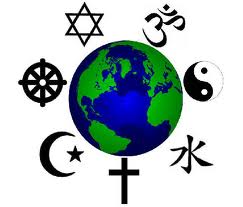 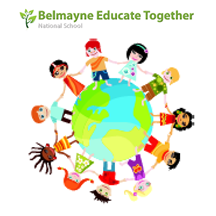 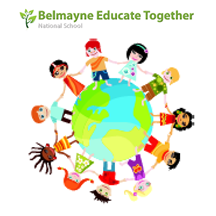 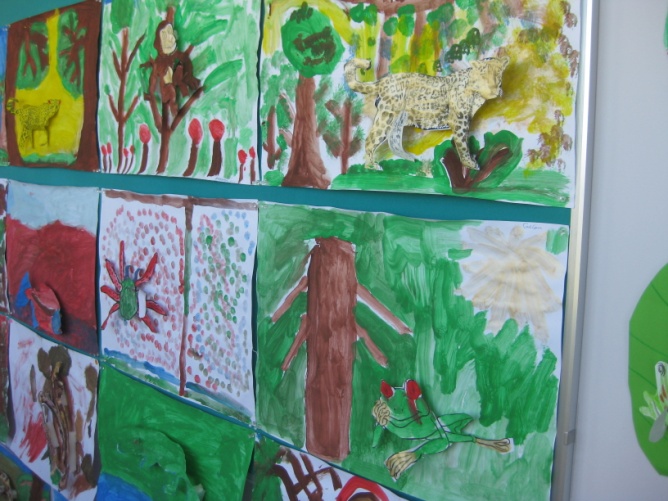 Scrap Book for every child
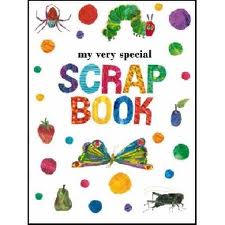 Learn Together
Whole School Displays
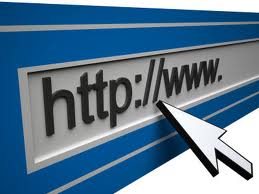 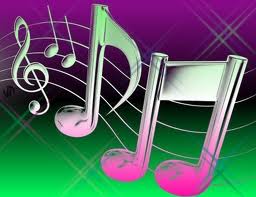 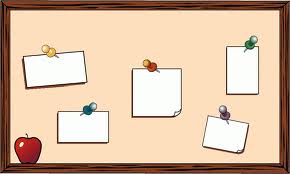 Website and blogs
Music and Songs
Notice Board
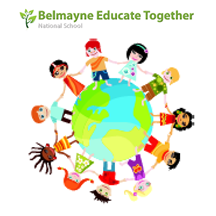 Learn Together Curriculum
Parents/Community involvement
The way we communicate
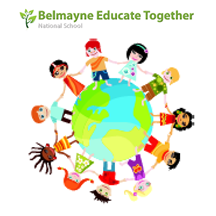 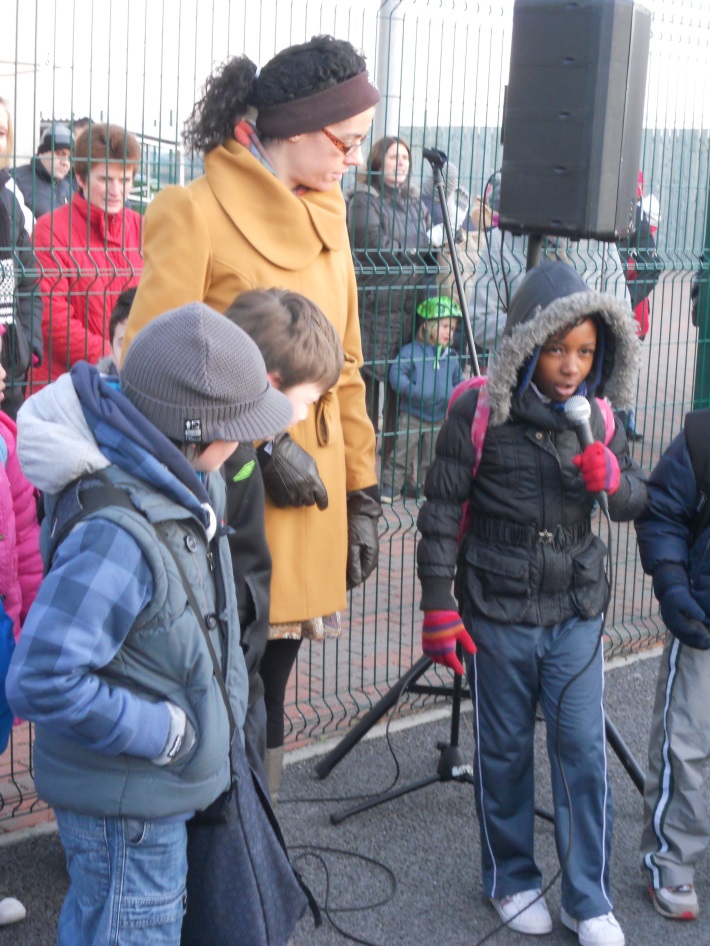 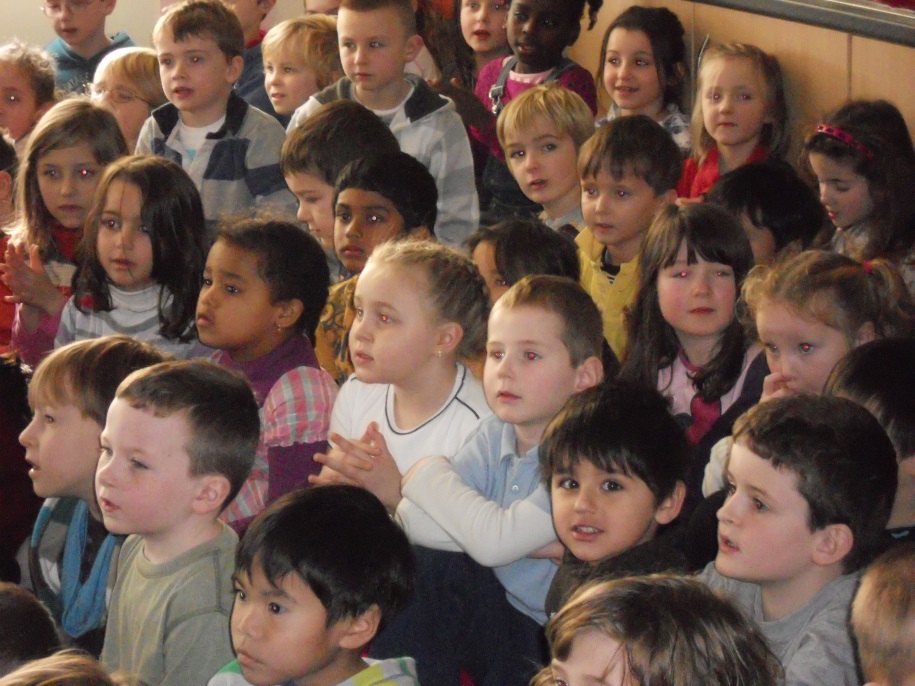 Assemblies
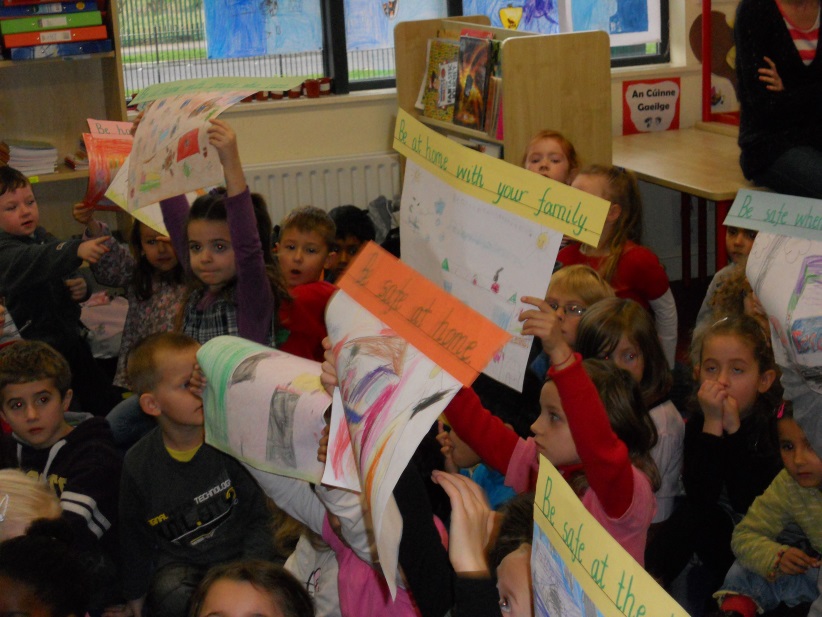 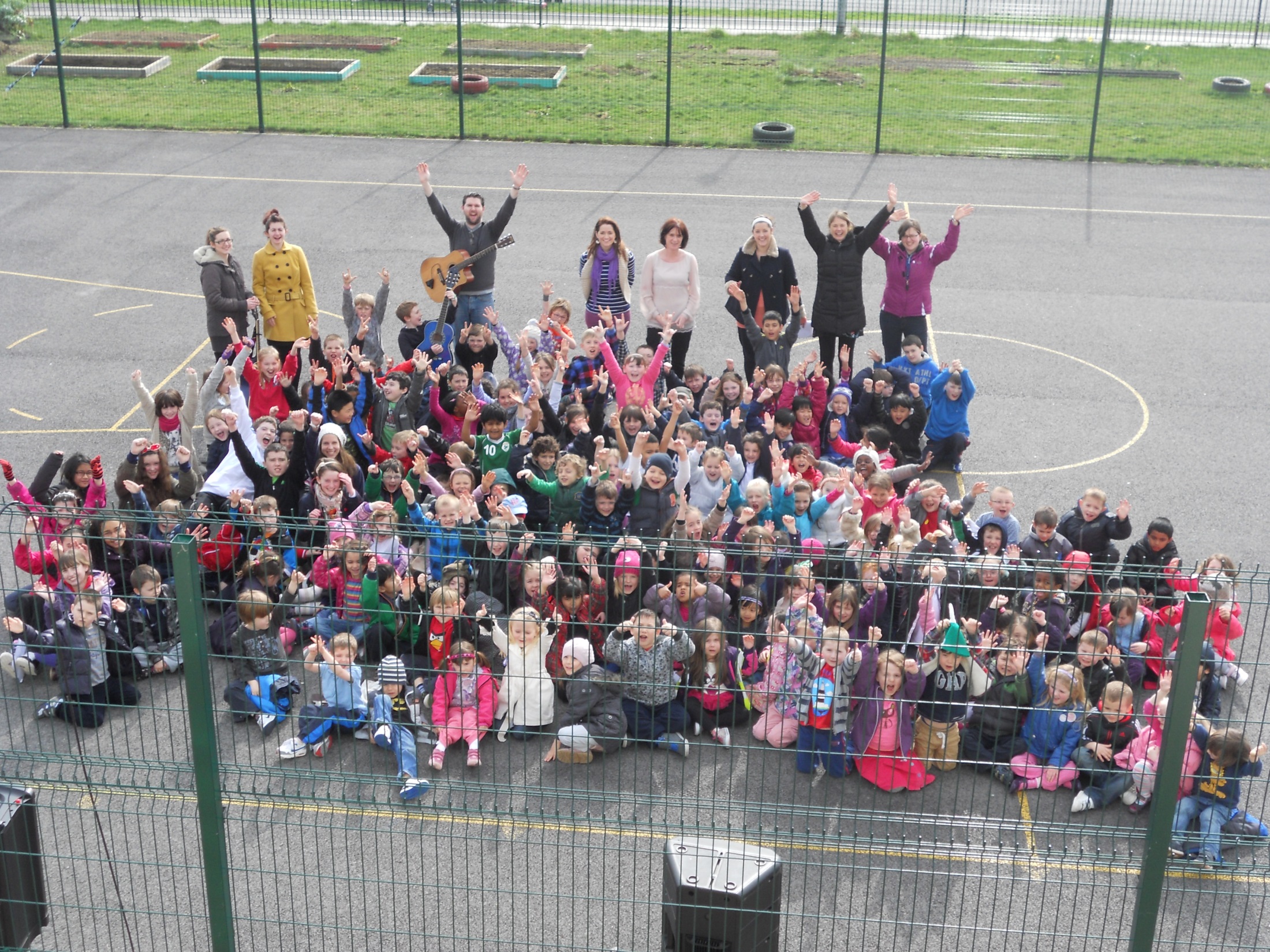 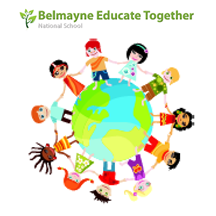 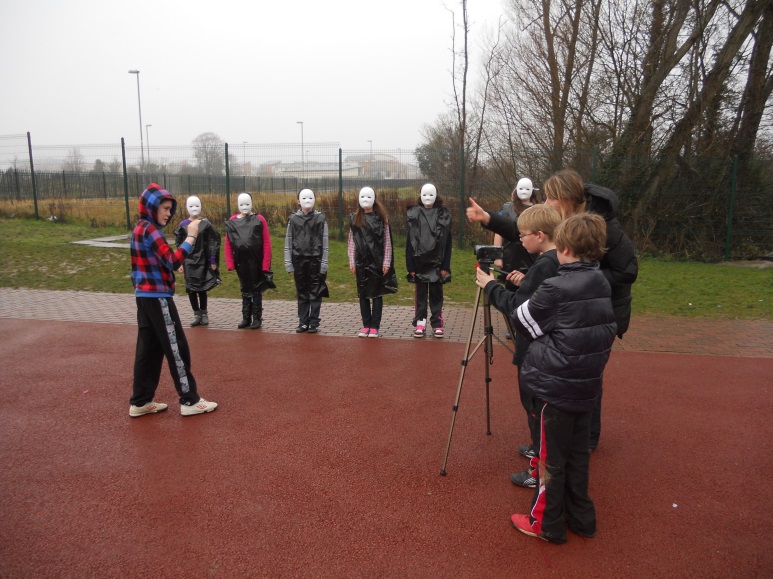 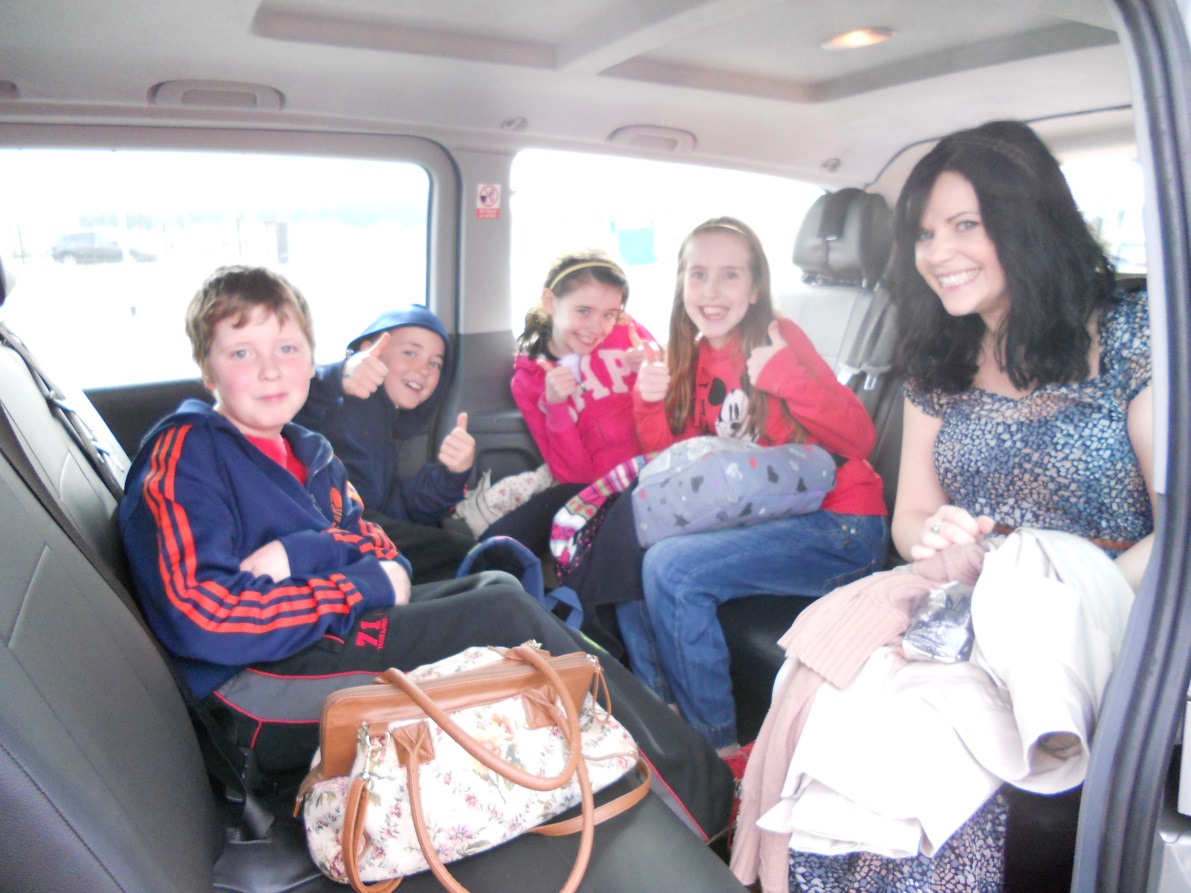 Film making
Anti- racism
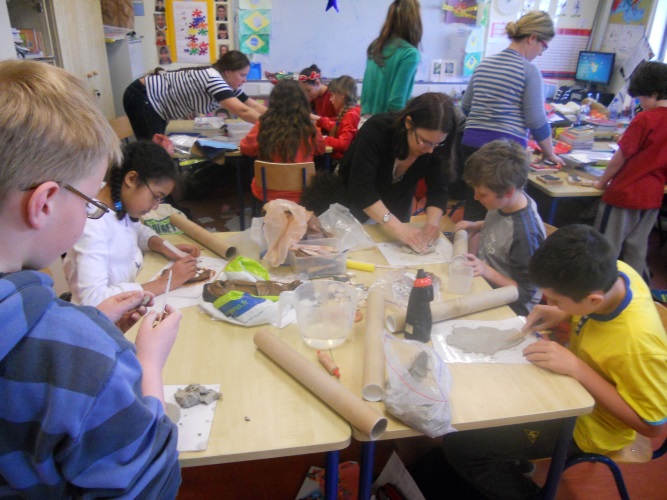 Projects
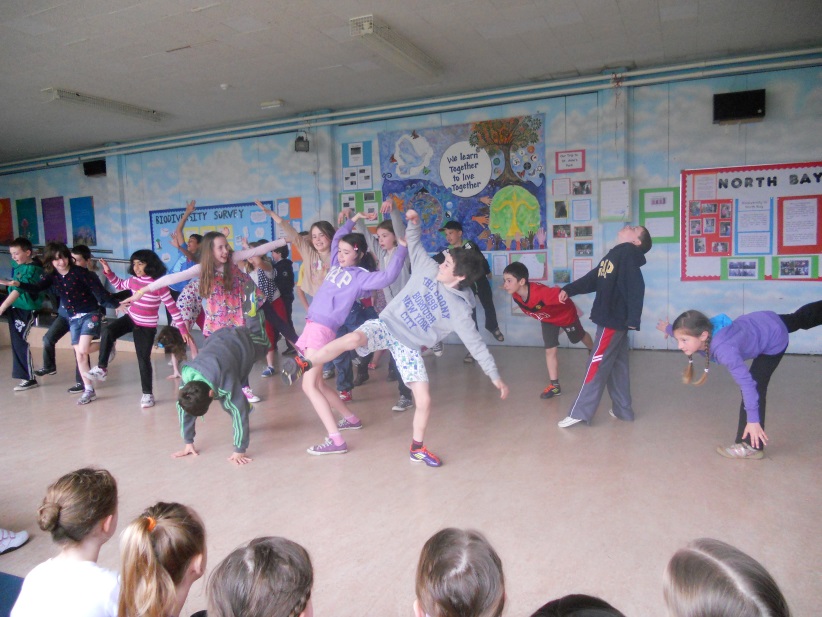 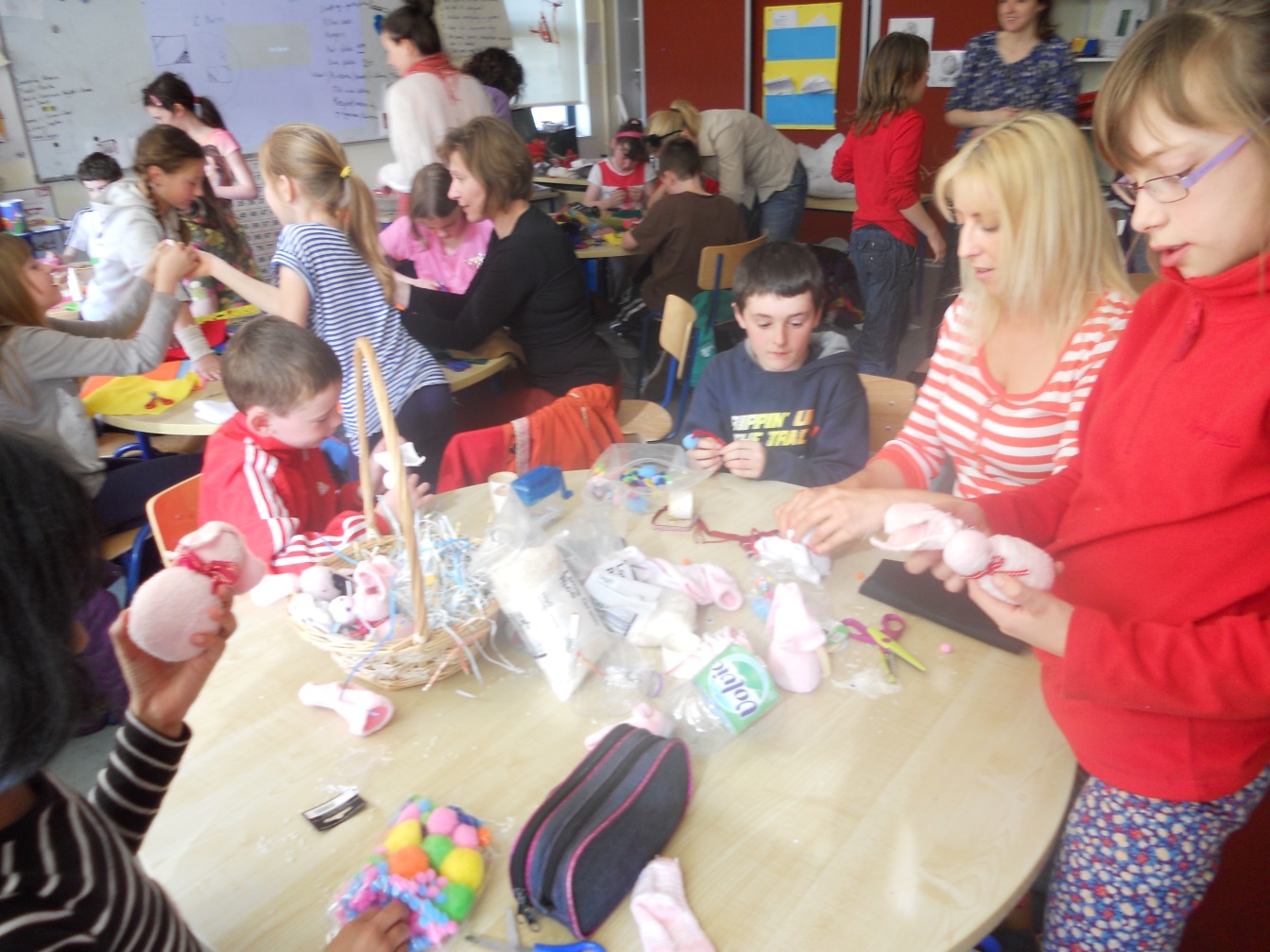 Dance
Craft
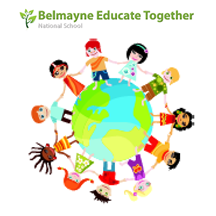 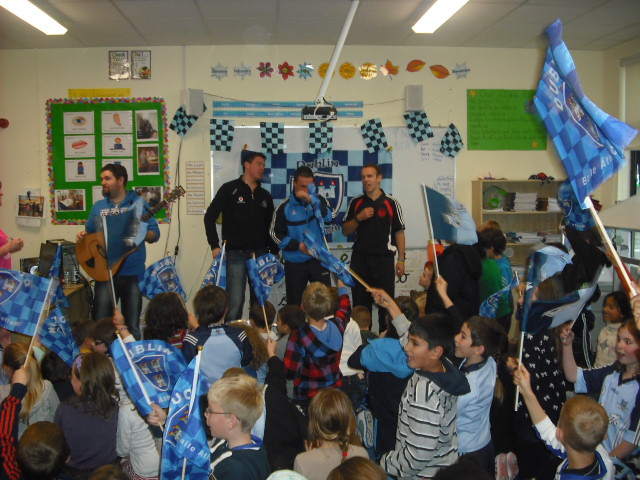 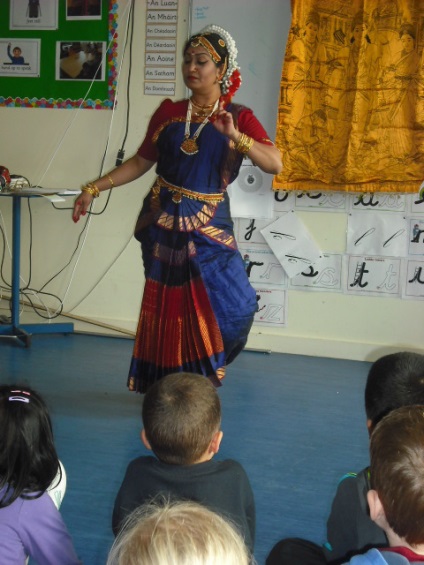 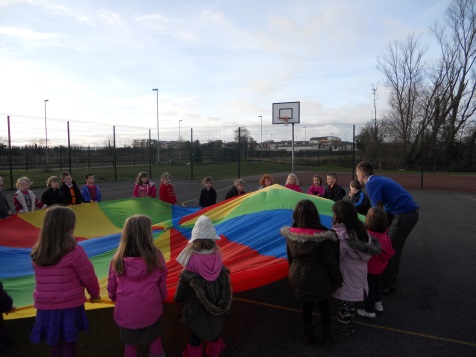 Identity
Culture
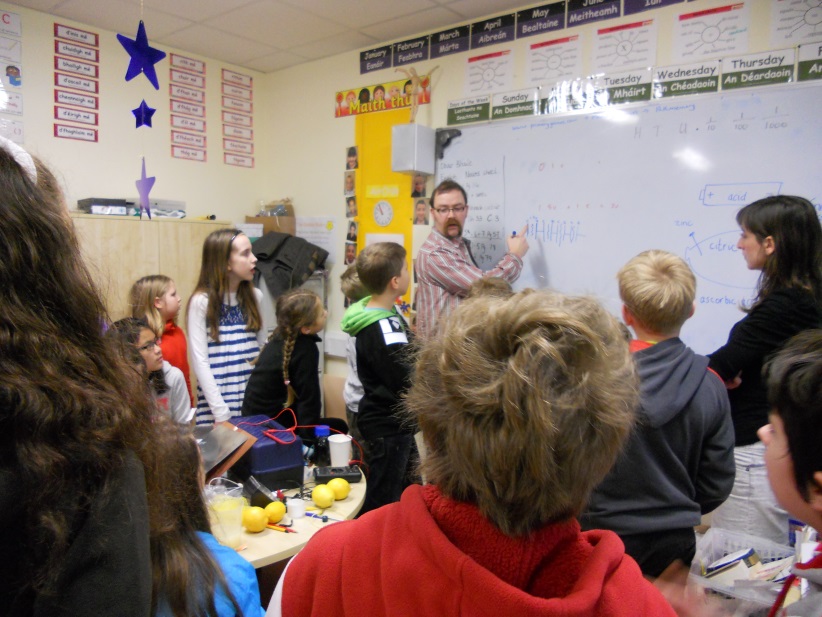 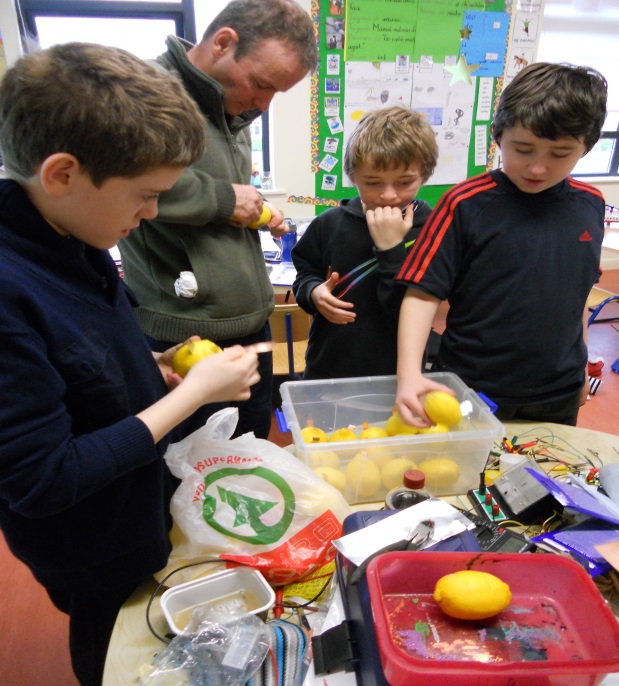 Working 
together
Questioning
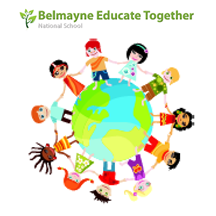 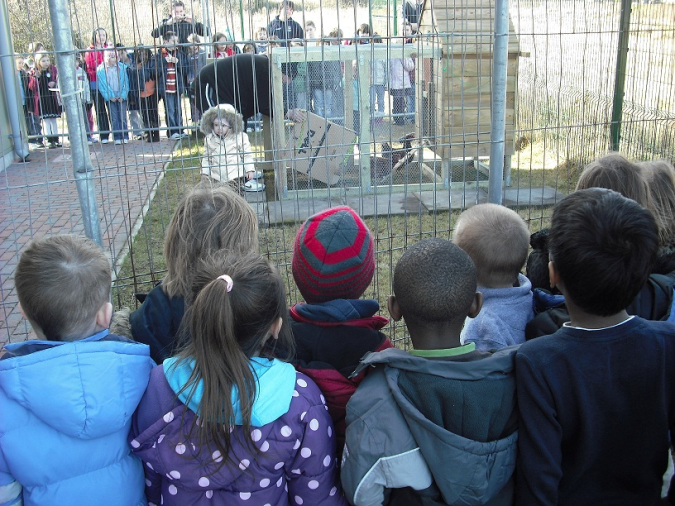 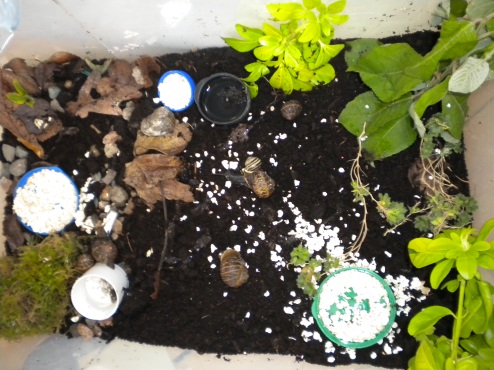 Chickens!
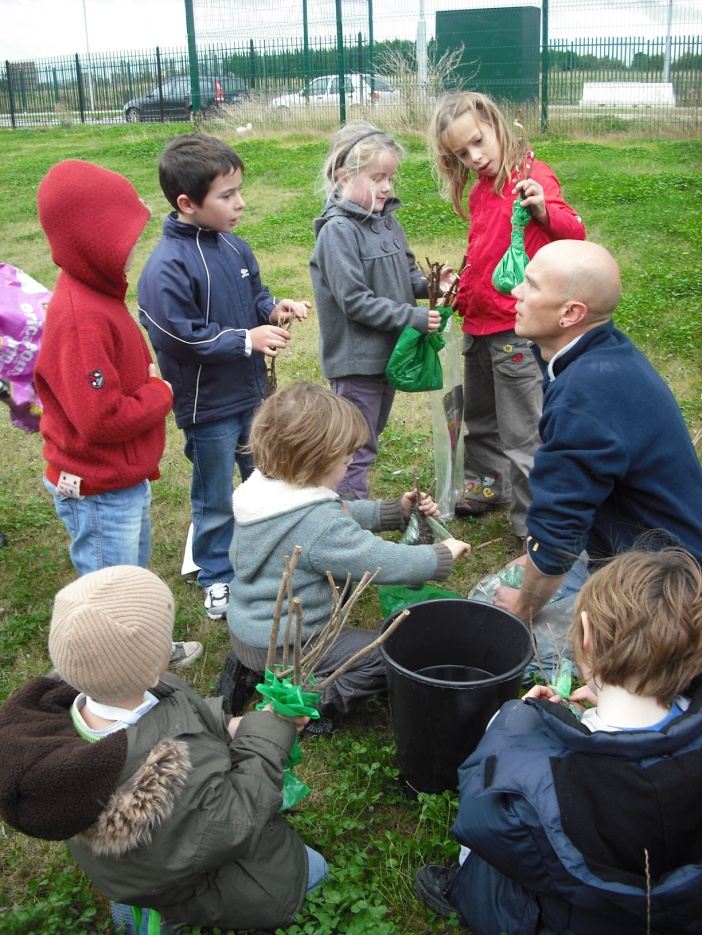 Environmental care
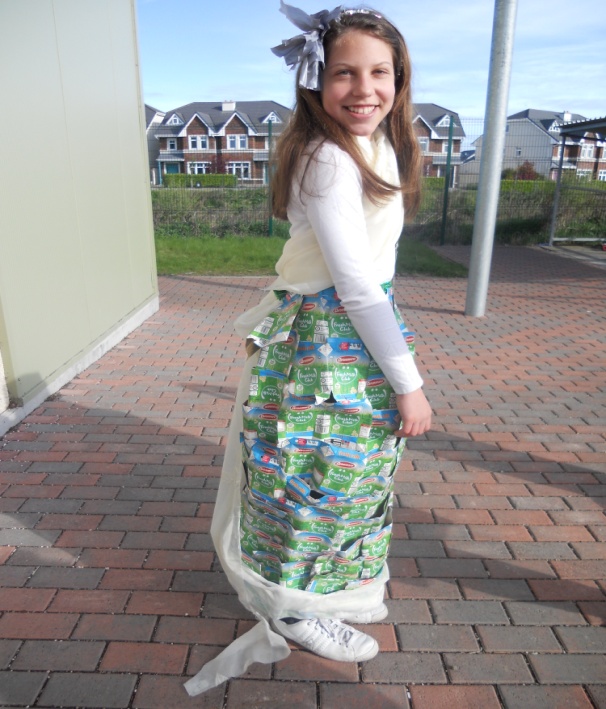 Green Flag
Garden club
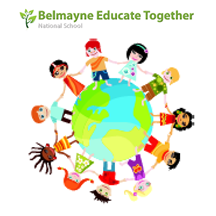 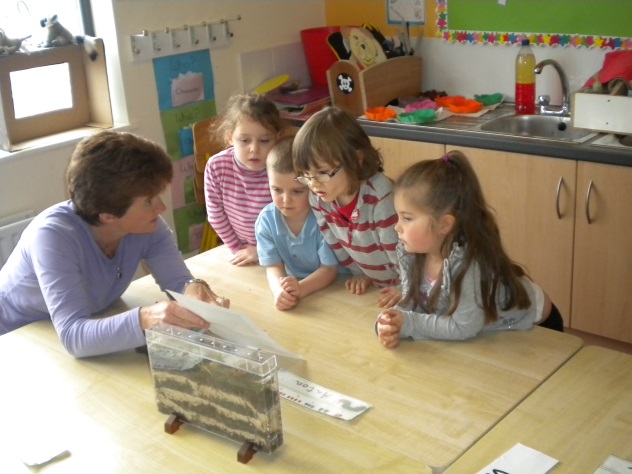 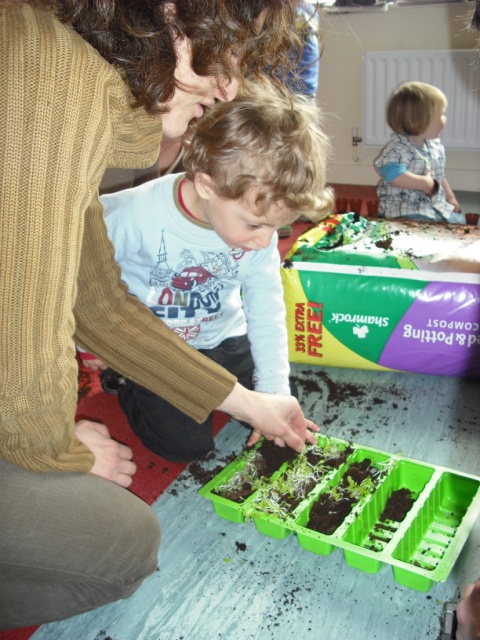 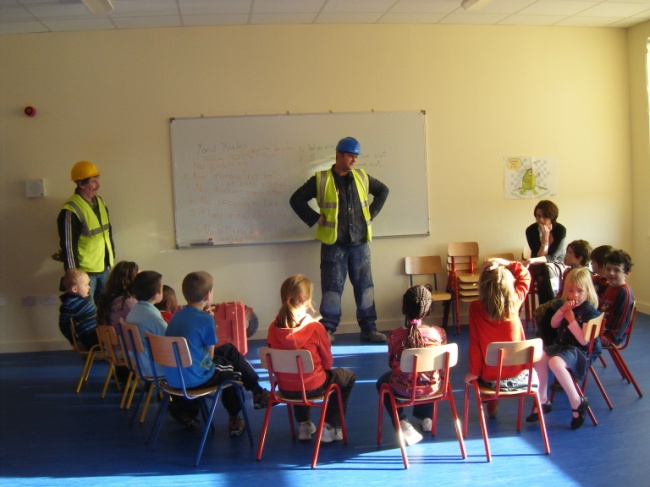 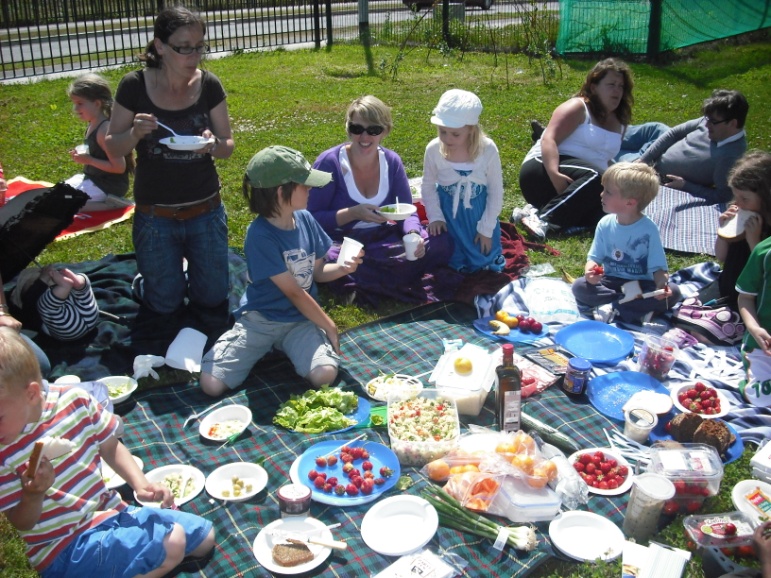 Parents
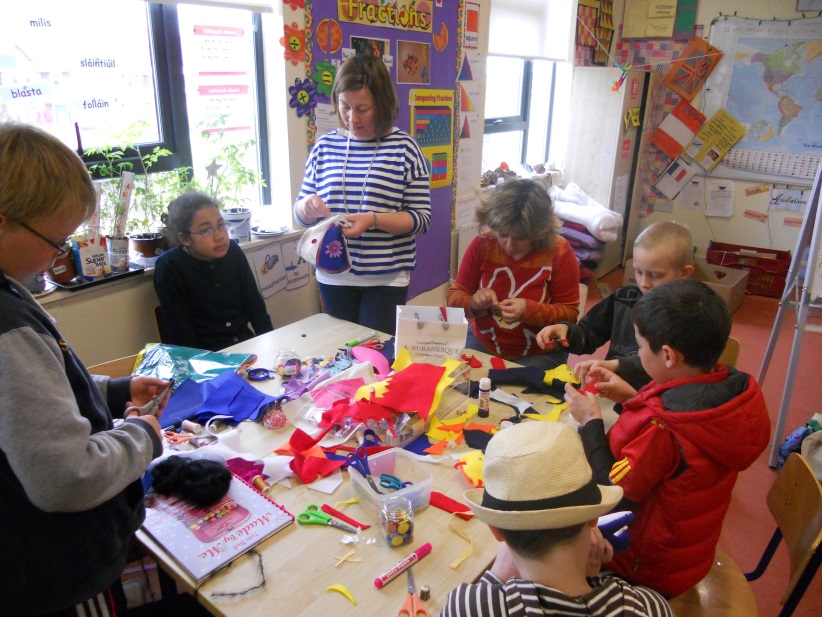 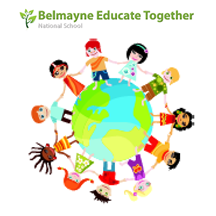 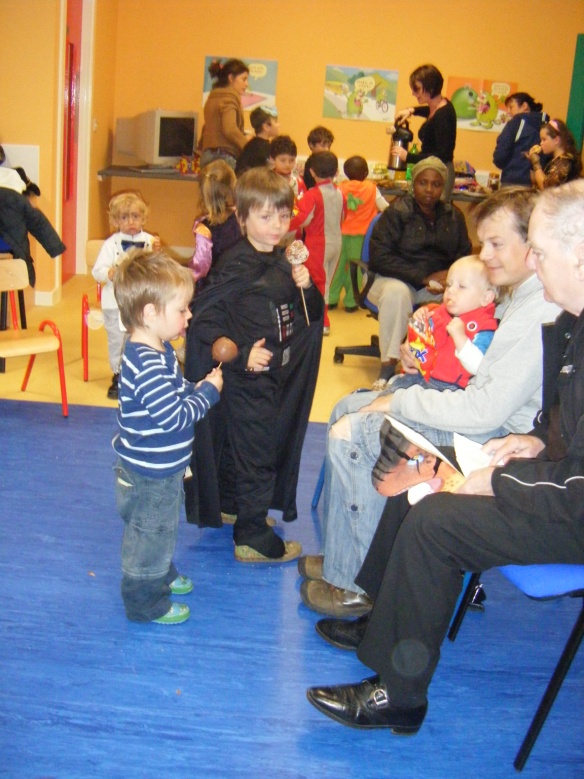 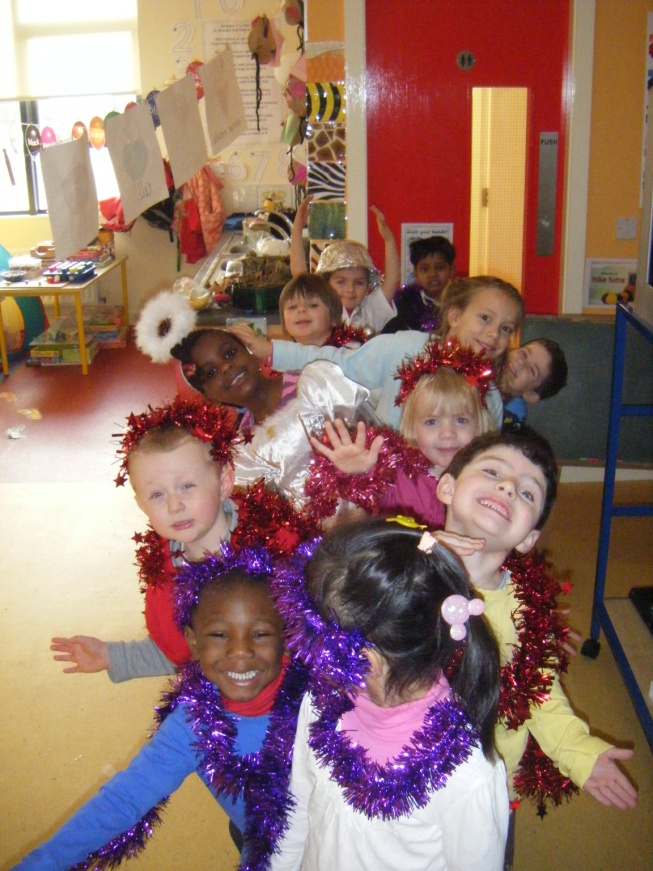 Celebrations
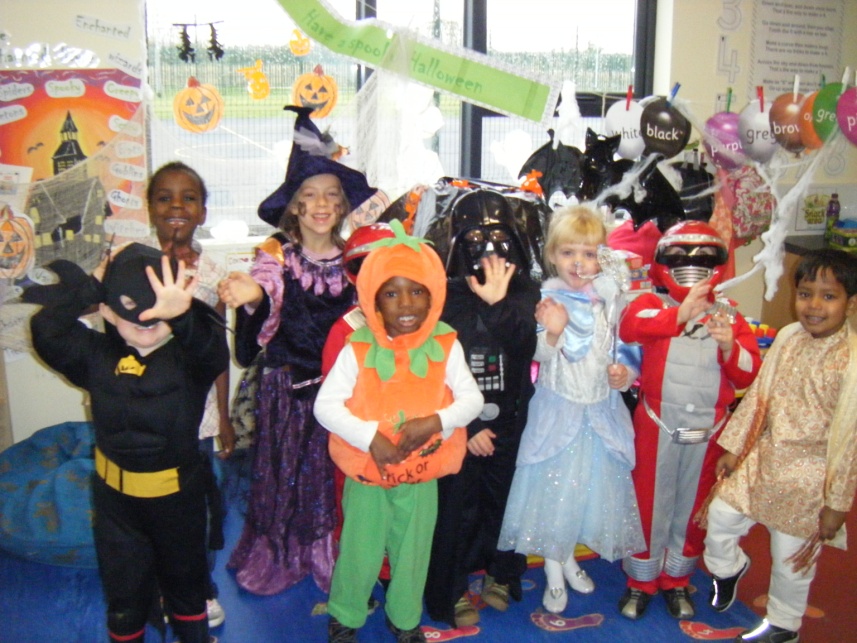 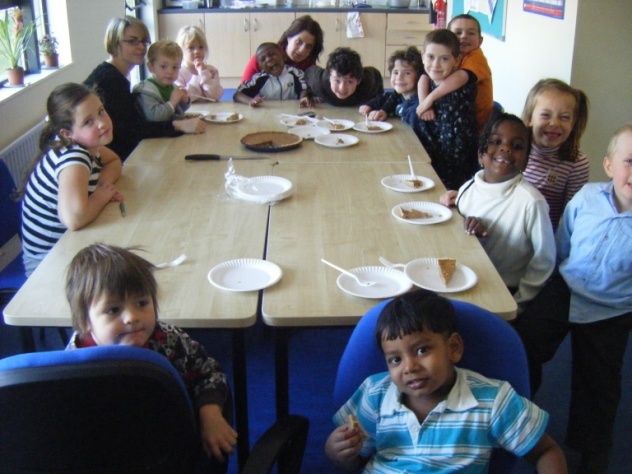 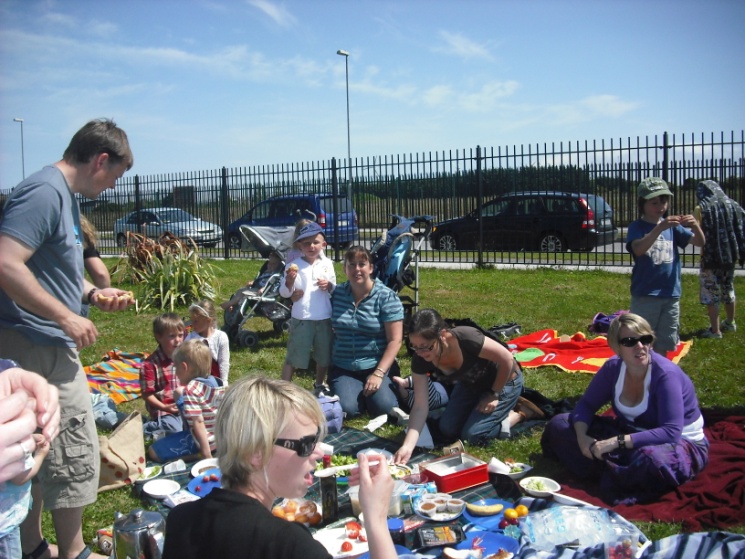 Maedhbh
Chairperson, Parent Council
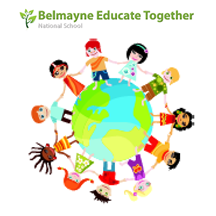 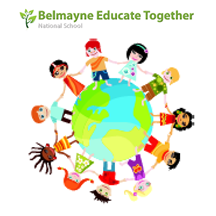 What is the Parents Council’s role in the school?
The Parents Council is the structure through which the parents within our school can work together for the best possible education for our children

The Parents Council works with the principle, staff and the Board of Management to build effective partnership between home and school.
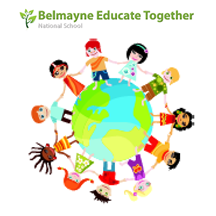 The Last Year
The National Parents Council Primary
An evening of input from Tom Green
Policies
Developing our constitution
Envelope Day
Family Food Fair
Open Day
Coffee mornings for our new parents
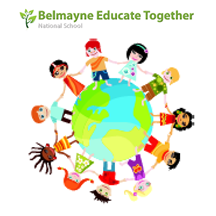 As a Parents Council through some of the Fund raising done we have purchased 
resources such as books, 
maths equipment, 
the two interactive white boards for the prefabs 
the flag pole for our green flag.

Student Council - we have also helped out the student council with cake sales, movie nights and their disco.
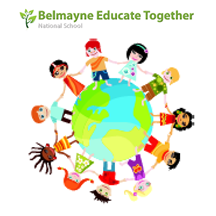 None of which could have been done without the generosity and help of you, the parents
Thank You!
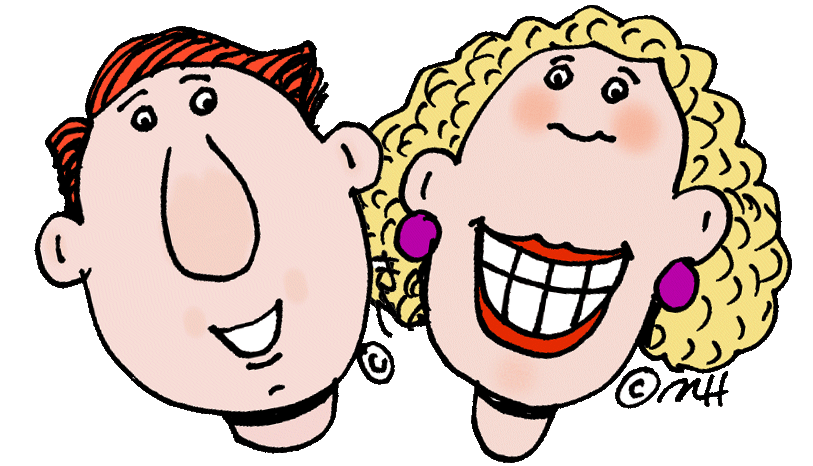 Paula
Teacher, IT Co-Ordinator
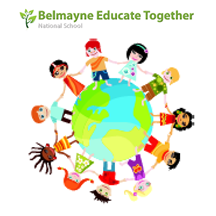 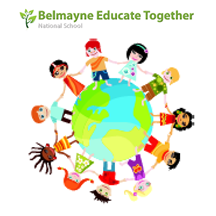 Welcome to the Official Launch of the Belmayne ETNS App!
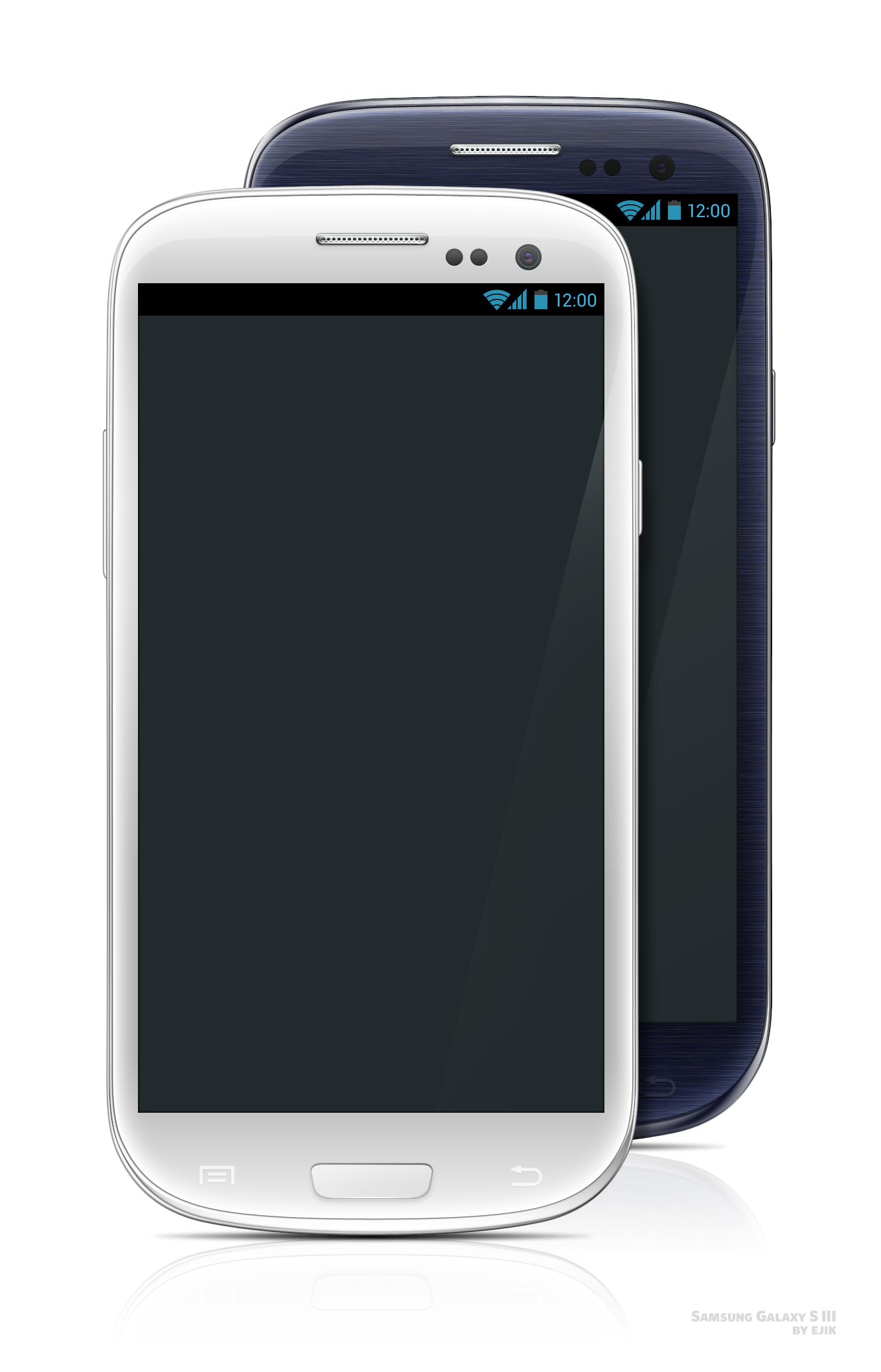 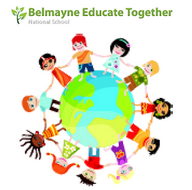 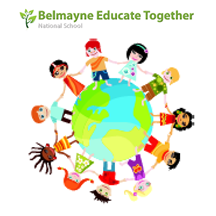 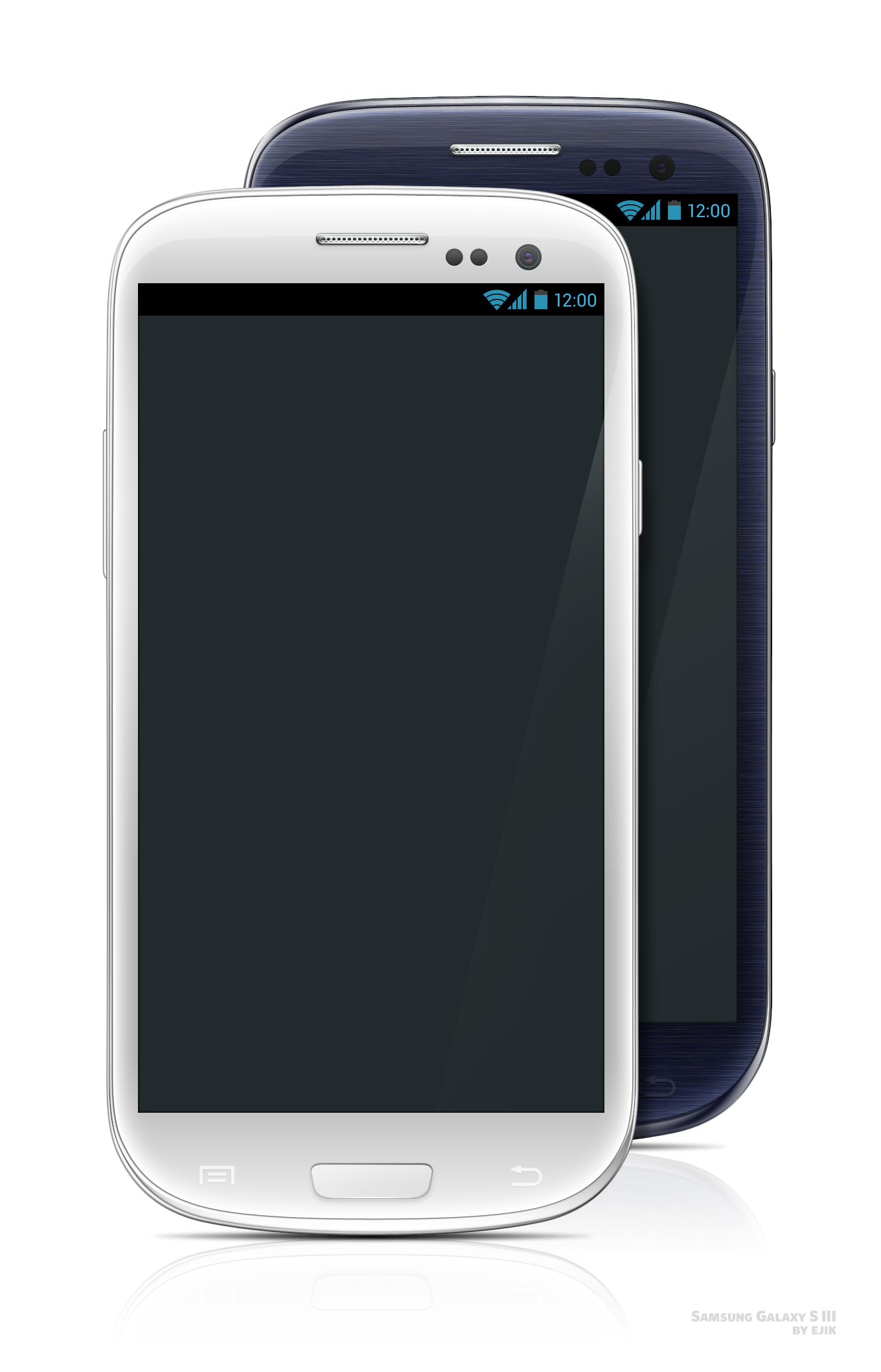 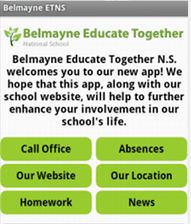 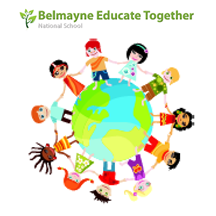 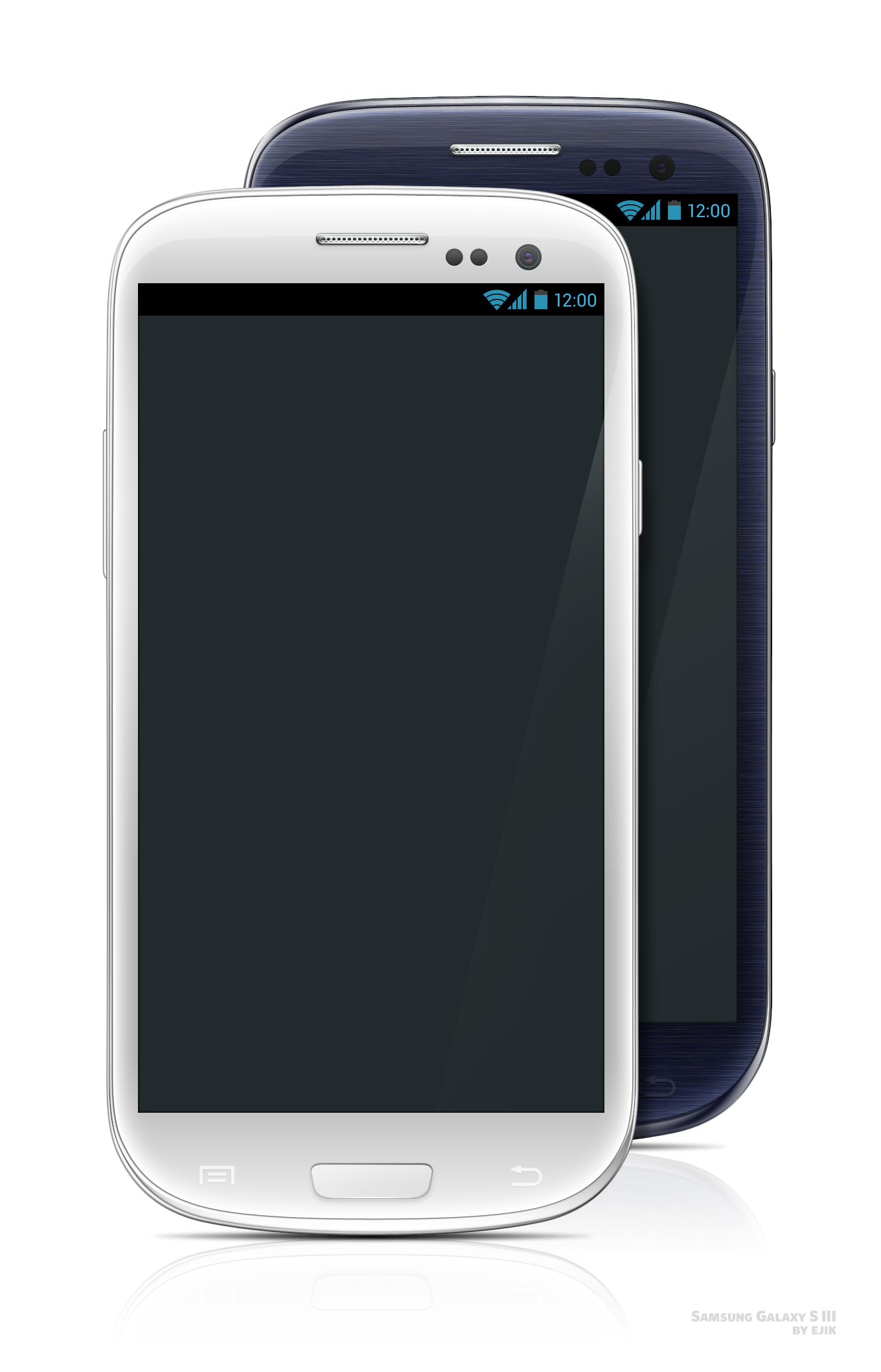 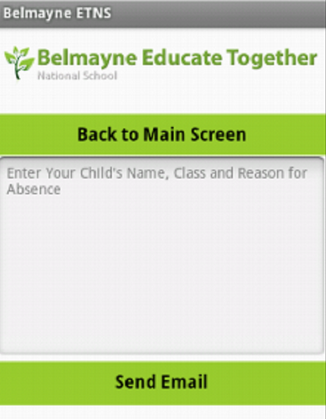 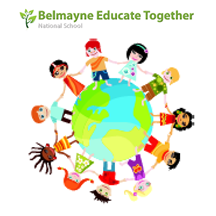 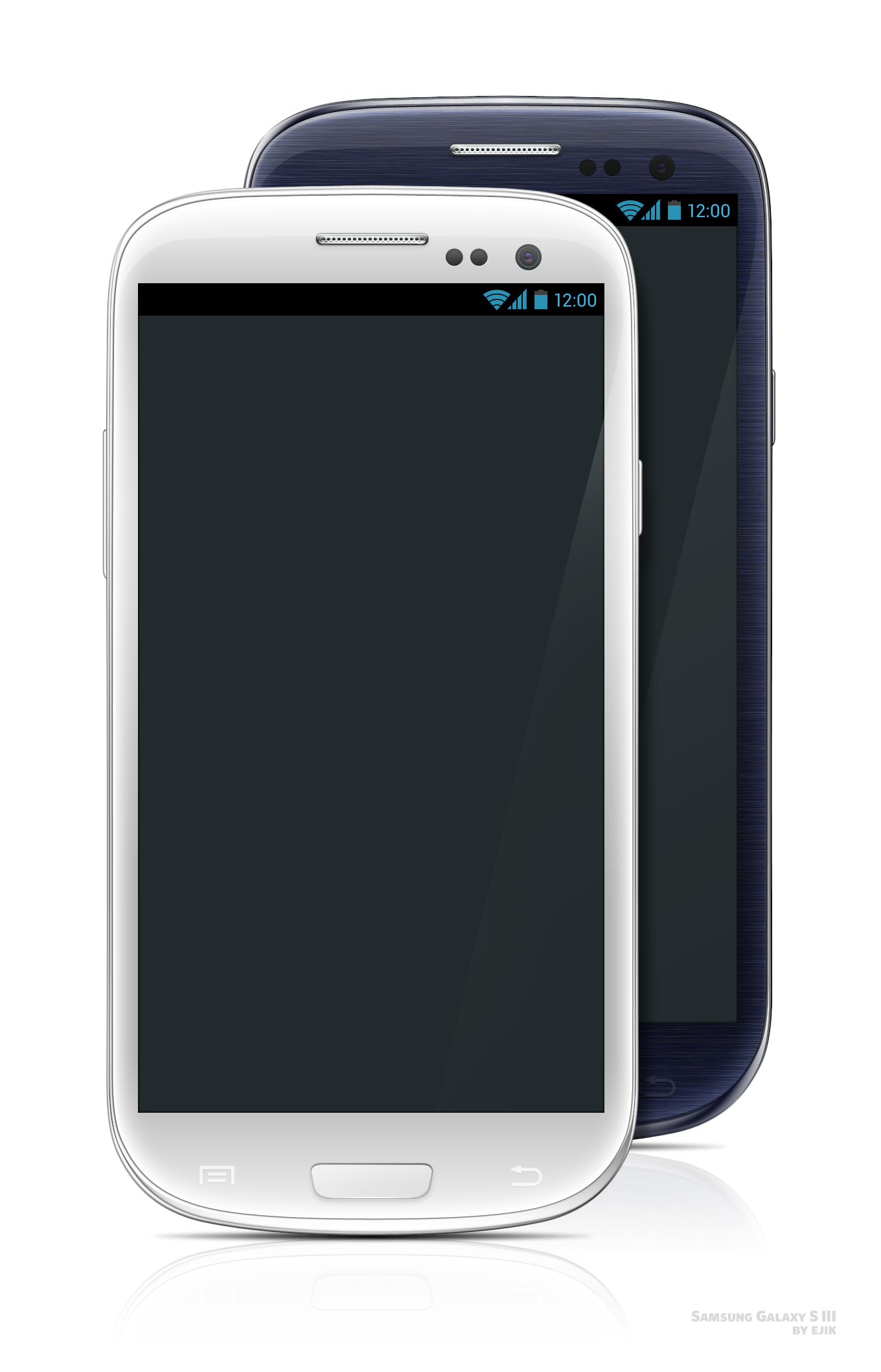 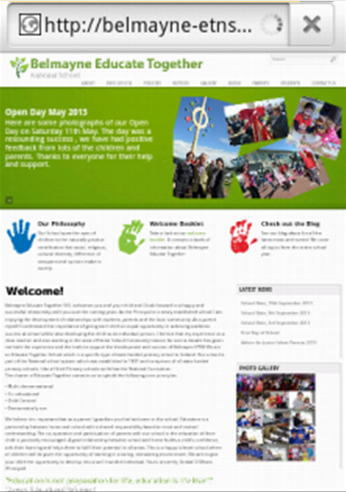 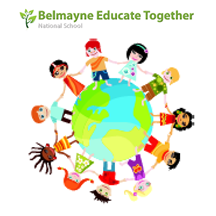 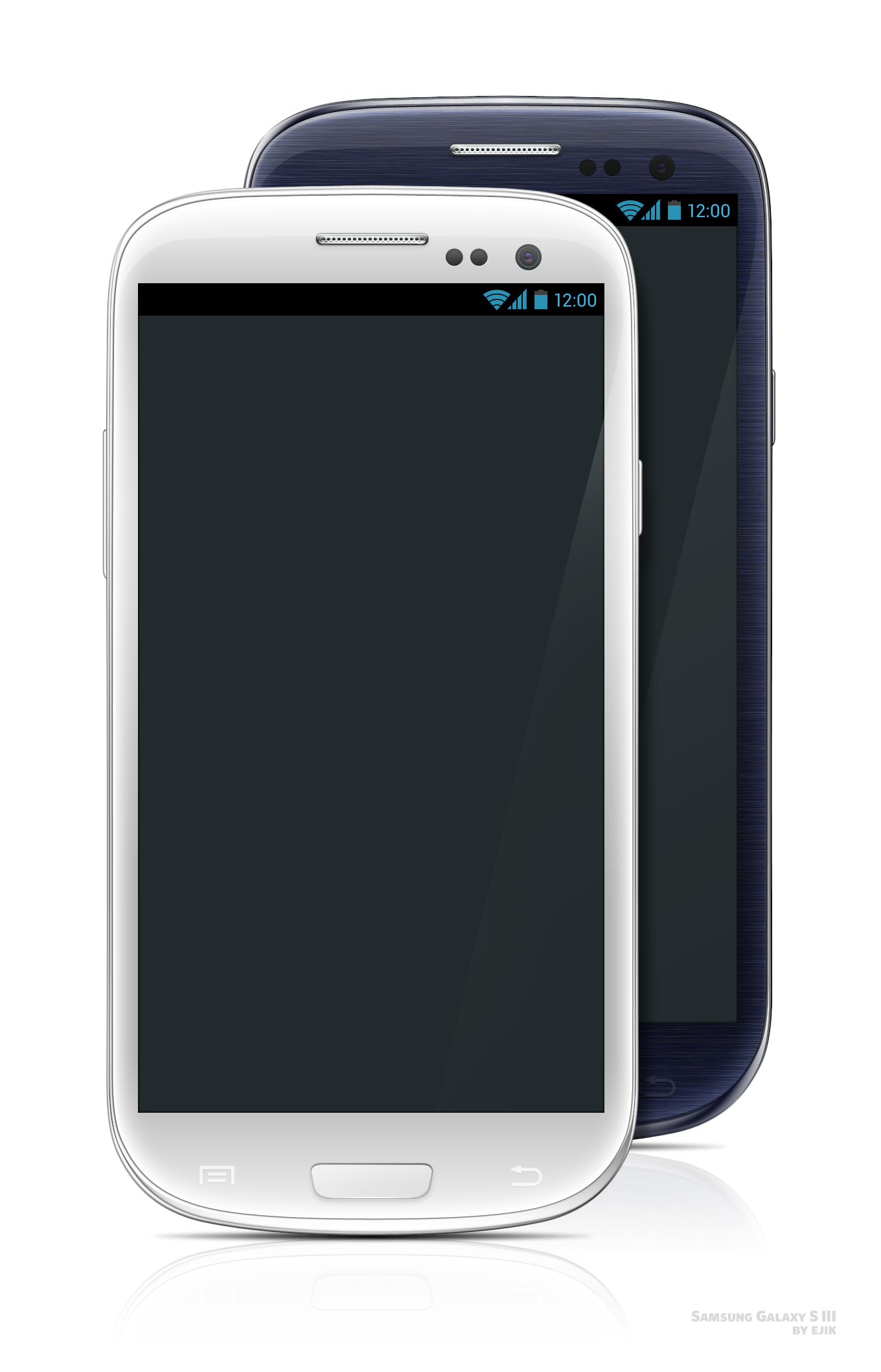 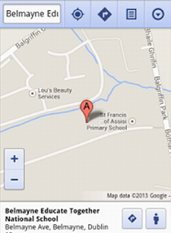 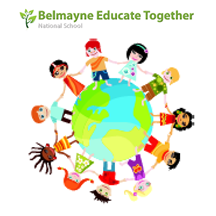 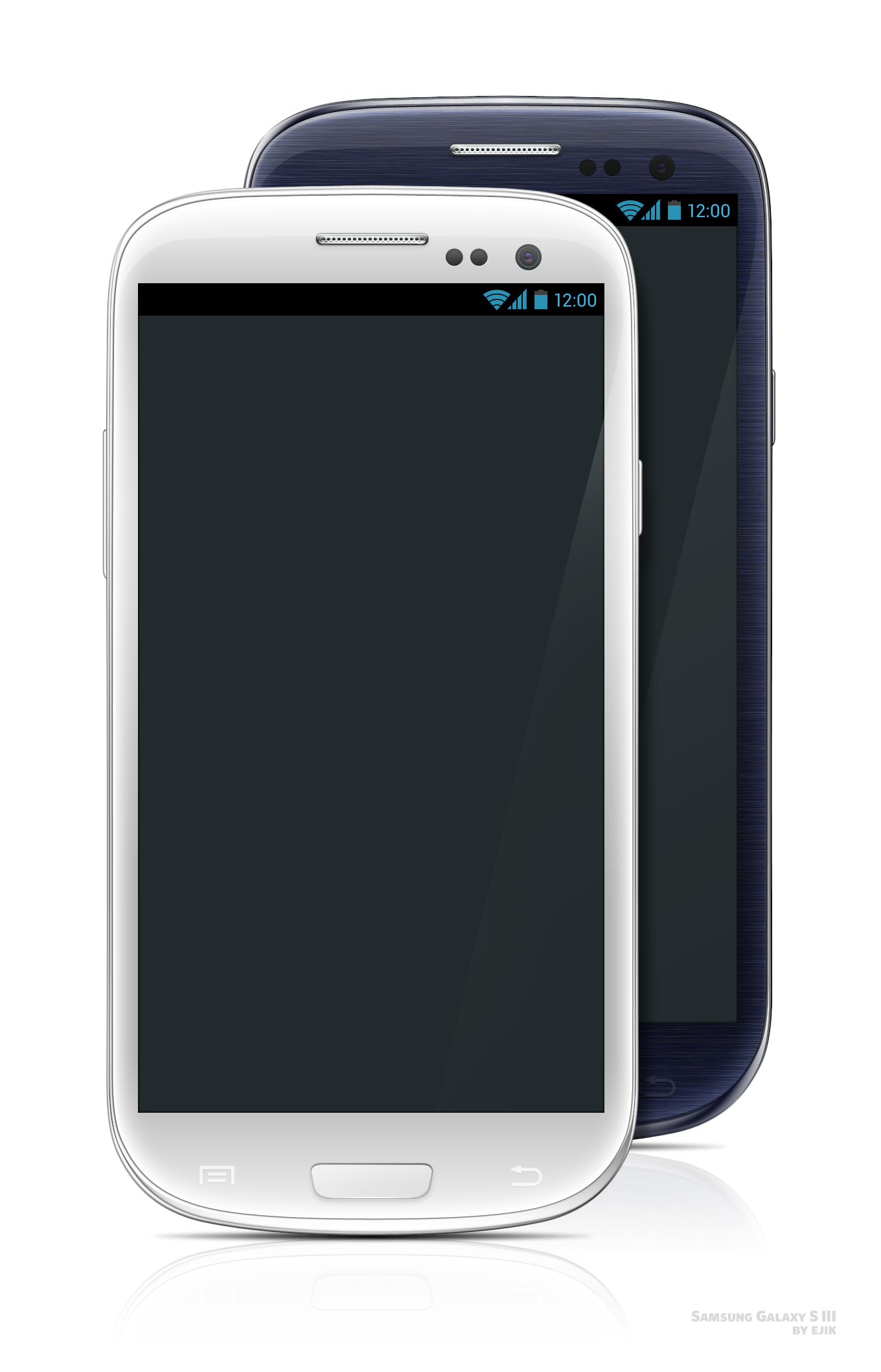 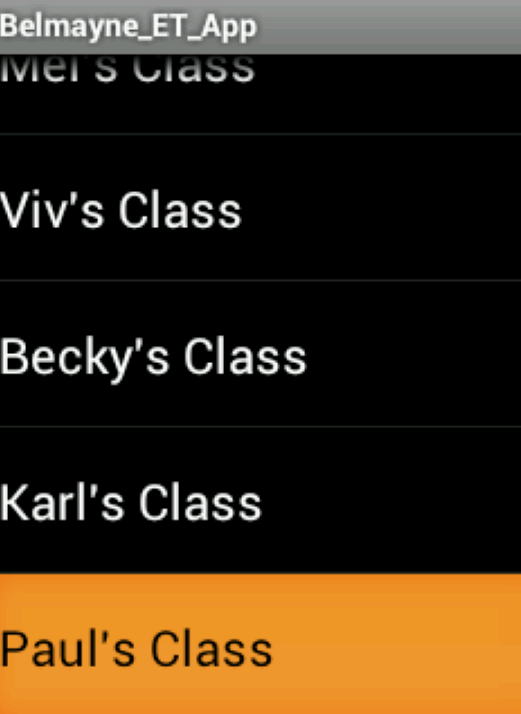 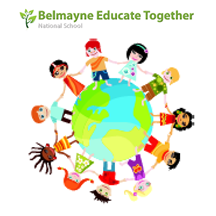 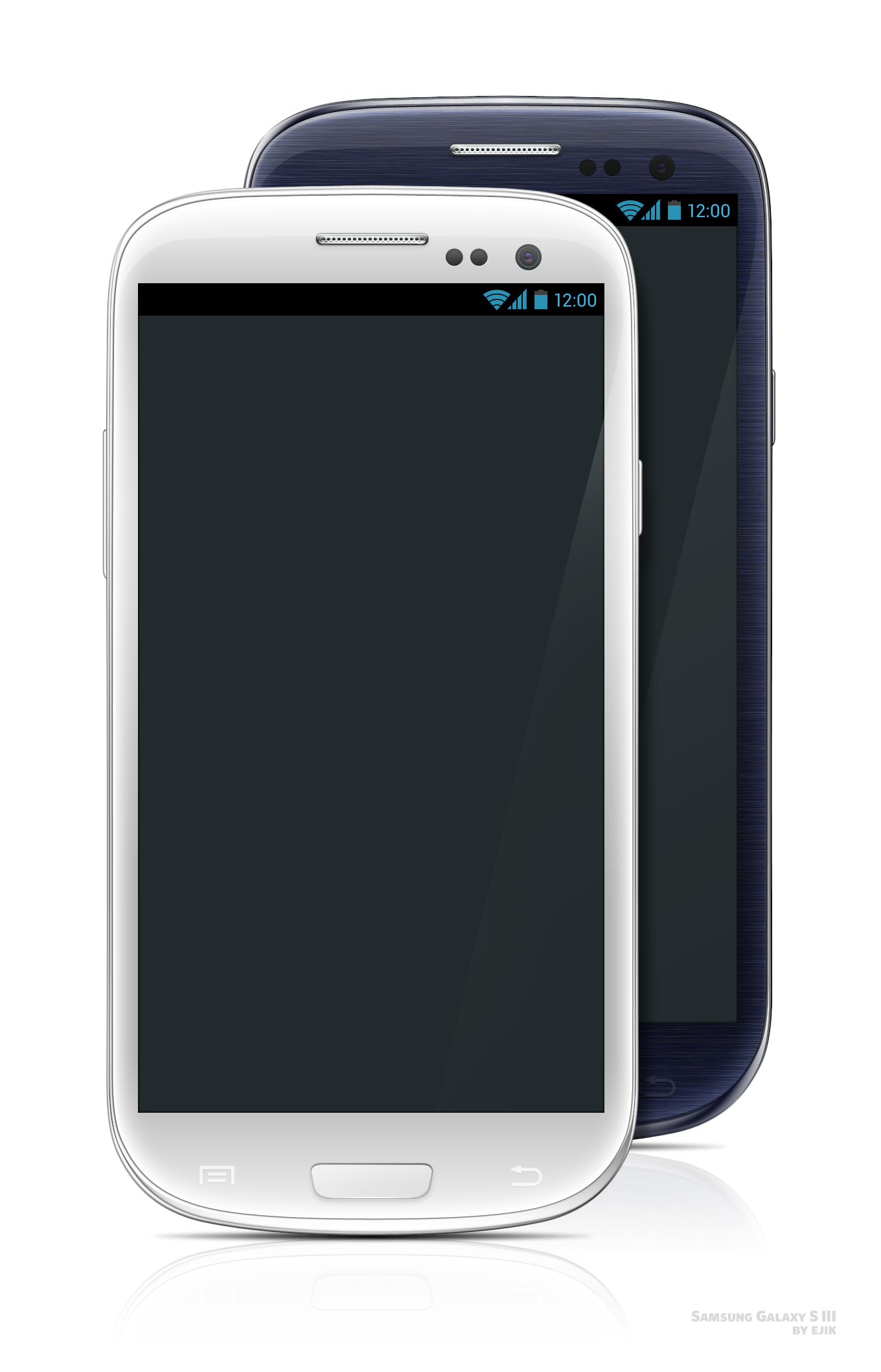 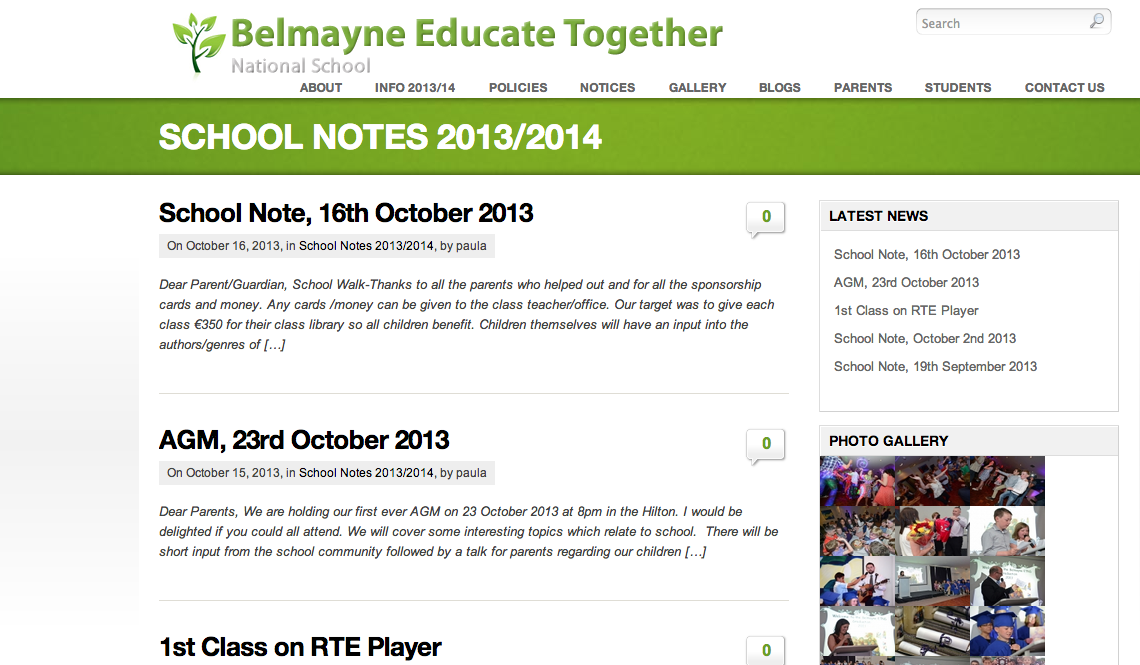 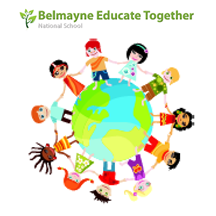 Where can you get it?
Google Play Store
Amazon Store
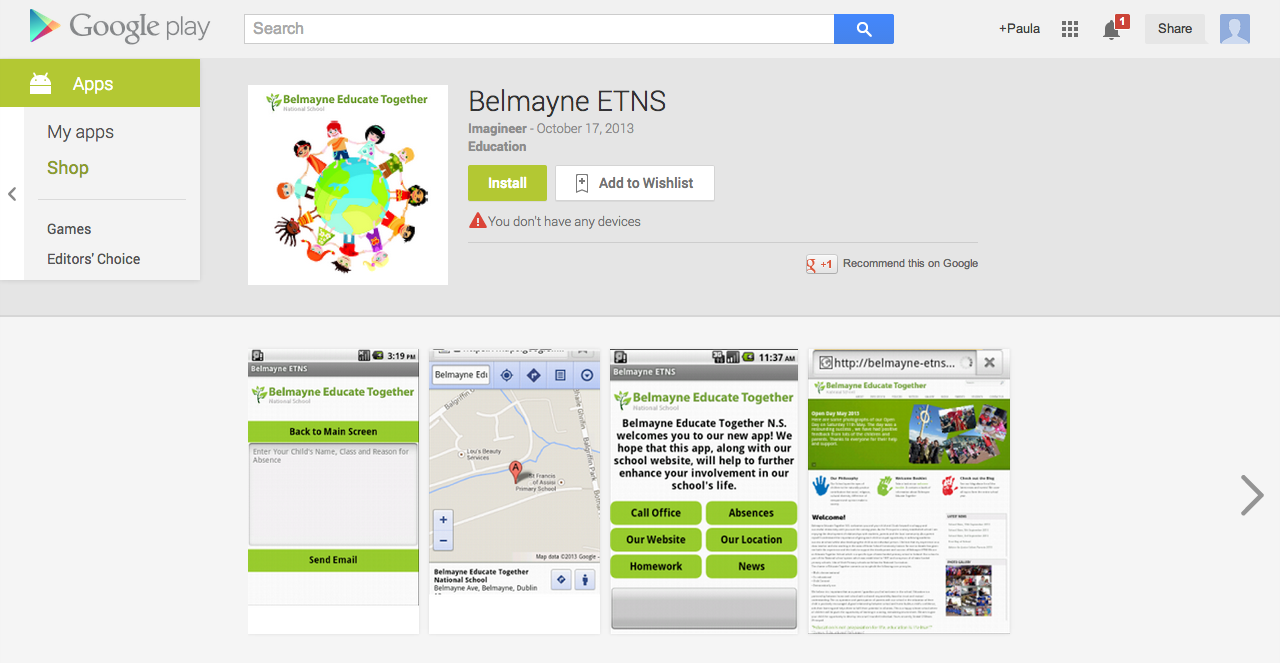 What can use this App?
Any Android smartphone – Samsung Galaxy, HTC etc.,
Kindle Fire
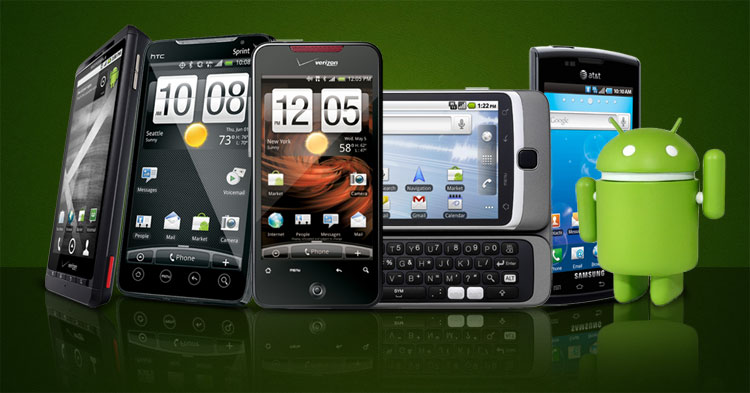